WARMLY WElcome to my class
TEACHER: ĐÀO THỊ LIỄU
QUOC TUAN PRIMARY SCHOOL
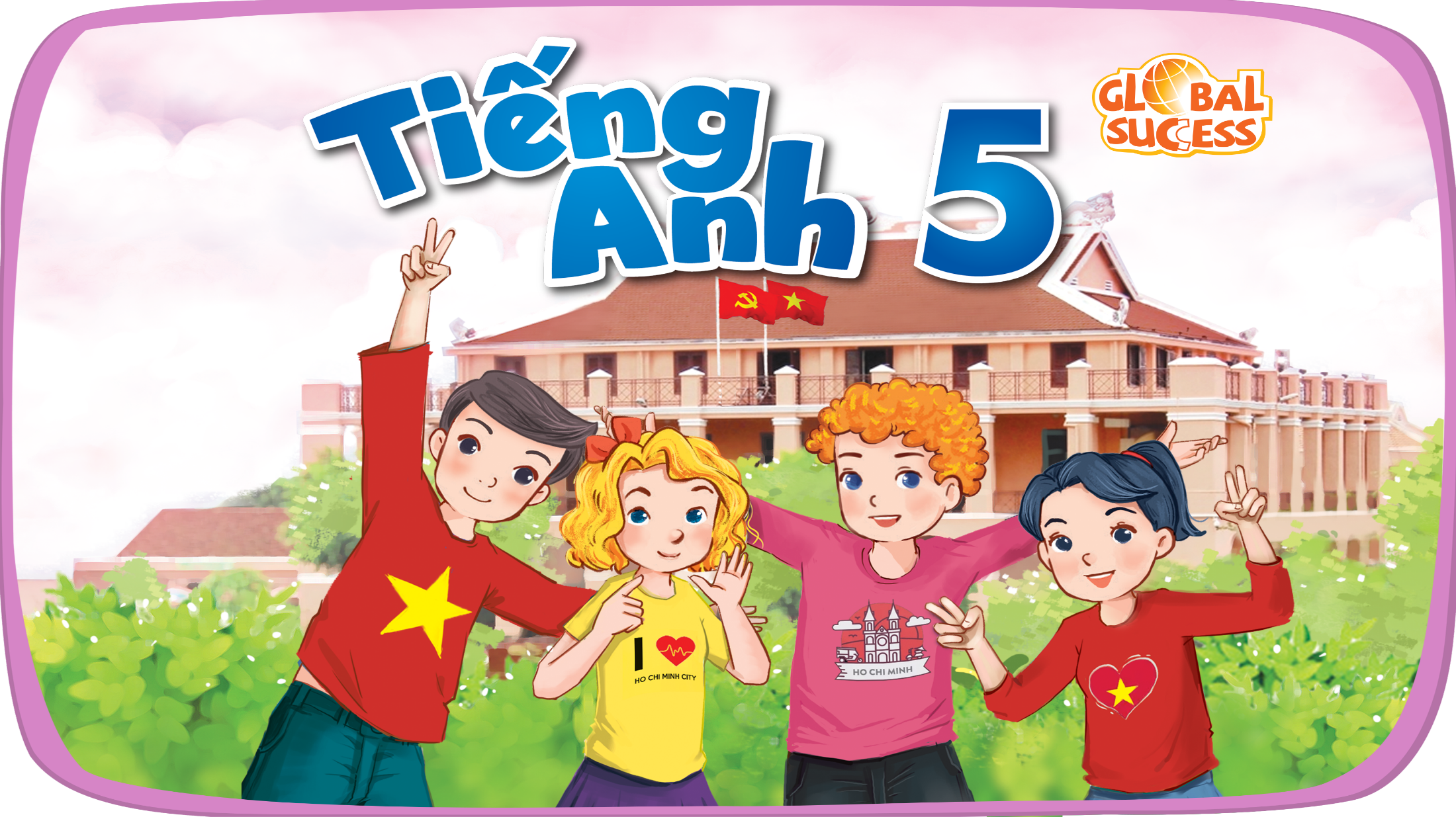 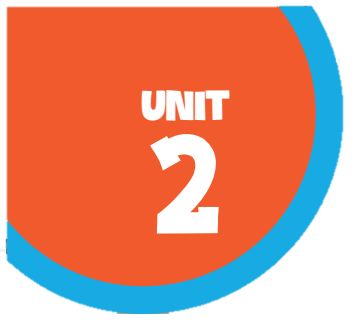 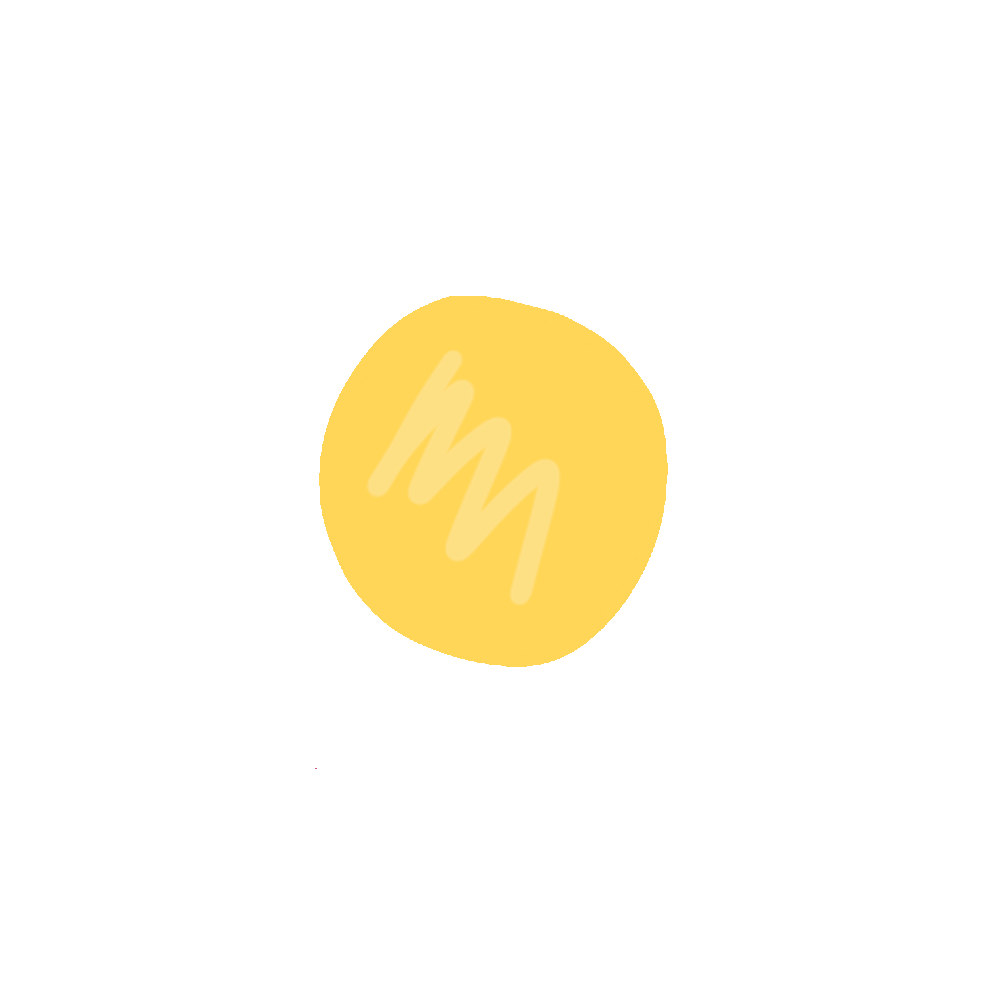 Our Home
Lesson 3 - Period 6
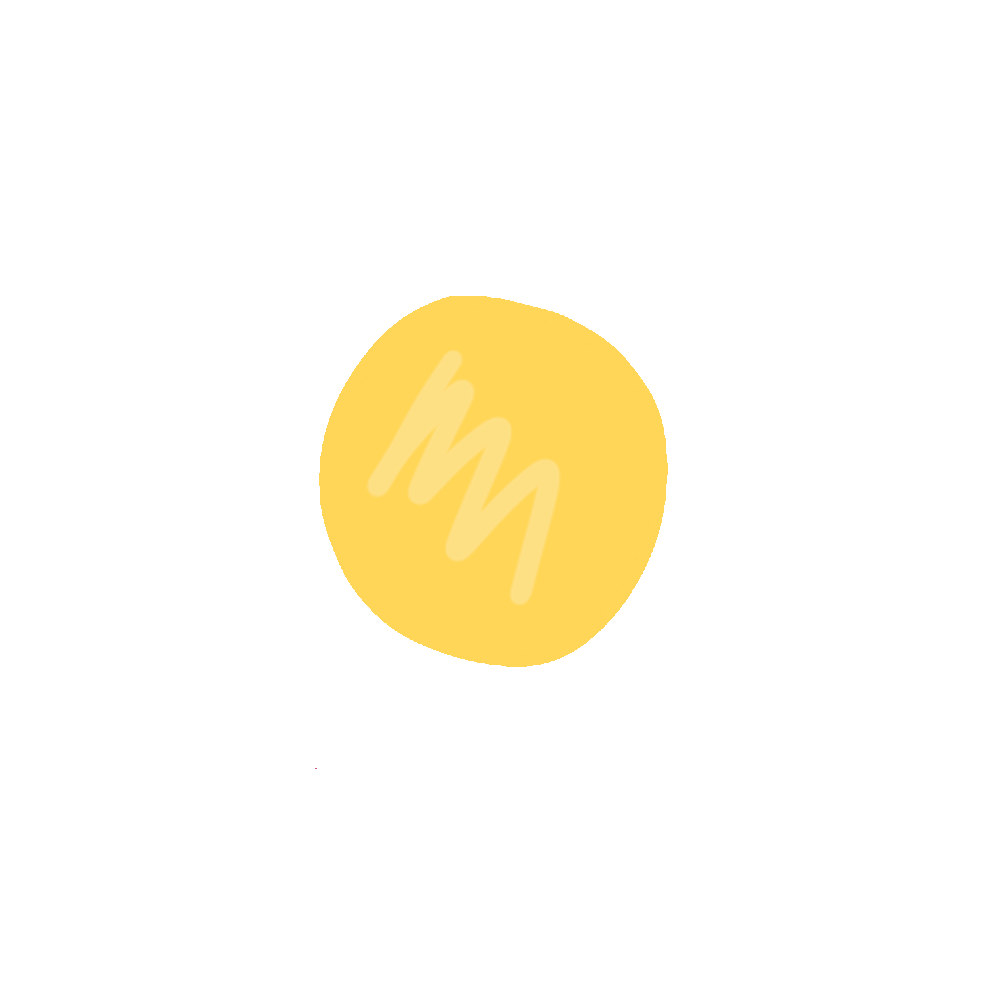 Table of contents
01
02
03
Read and tick True or False.
Let’s write.
Warm-up and review
05
04
Project
Fun corner and wrap-up
01
Warm-up and review
Who’s faster?
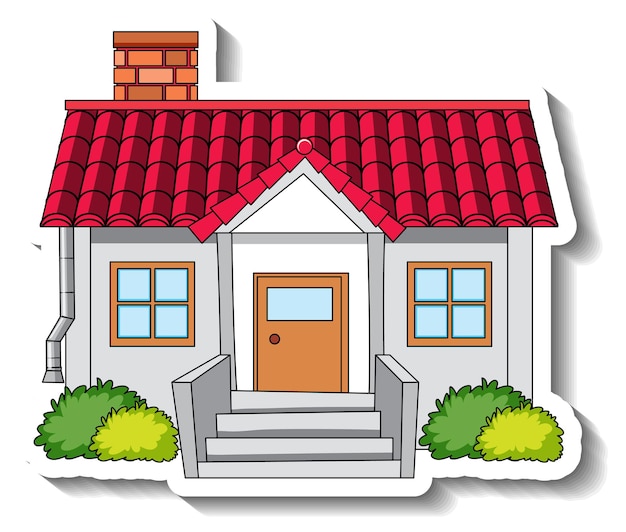 house
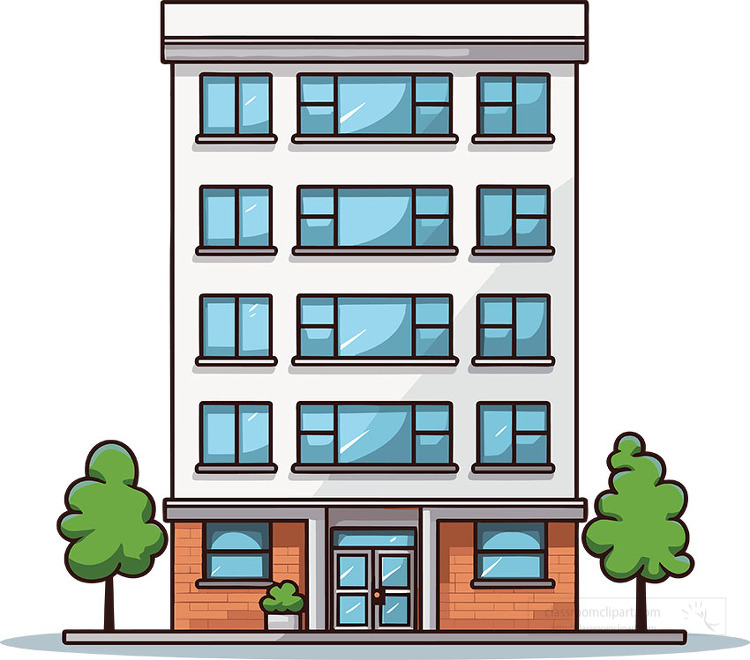 flat
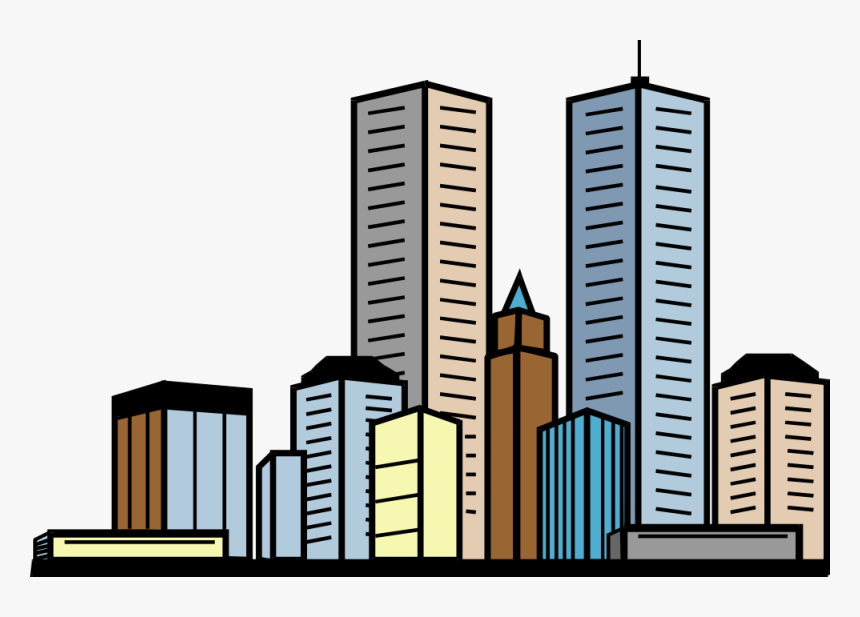 tower
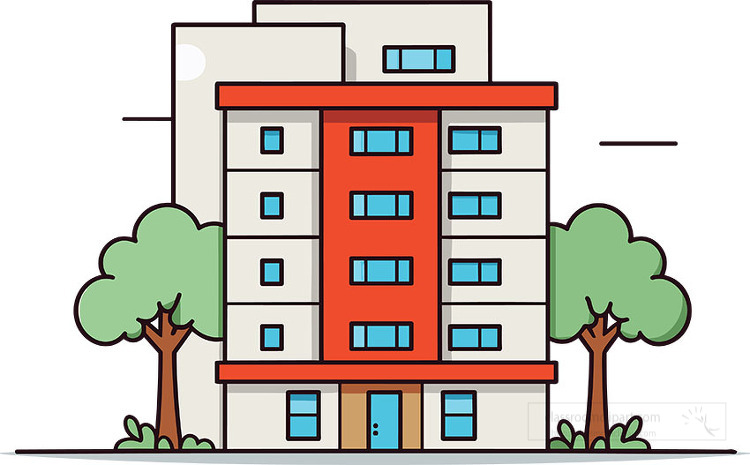 building
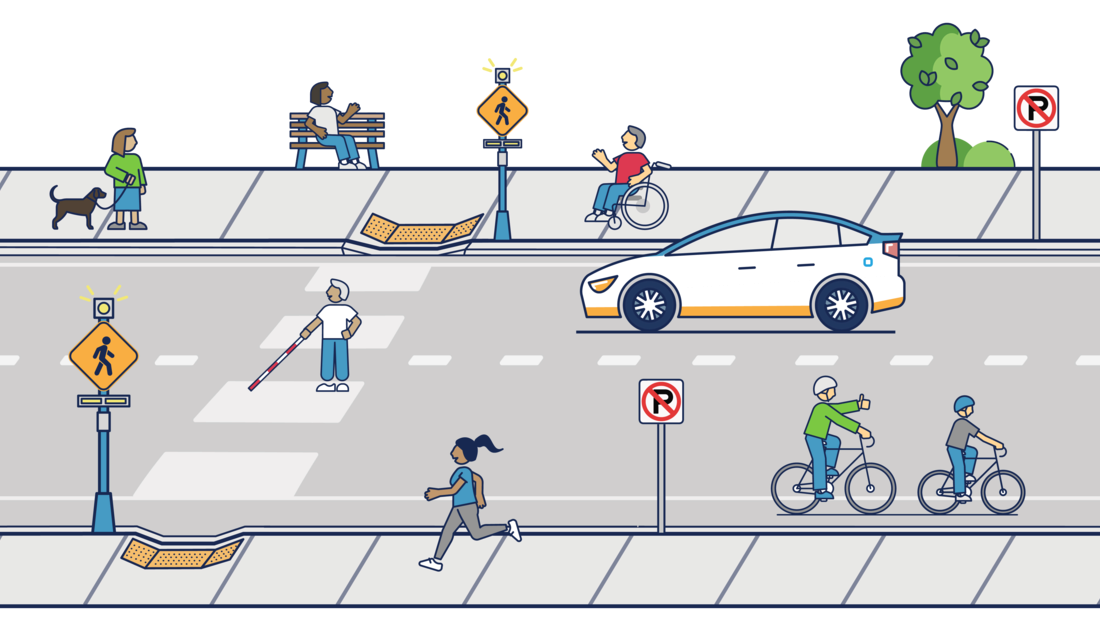 street
02
Read and tick True or False.
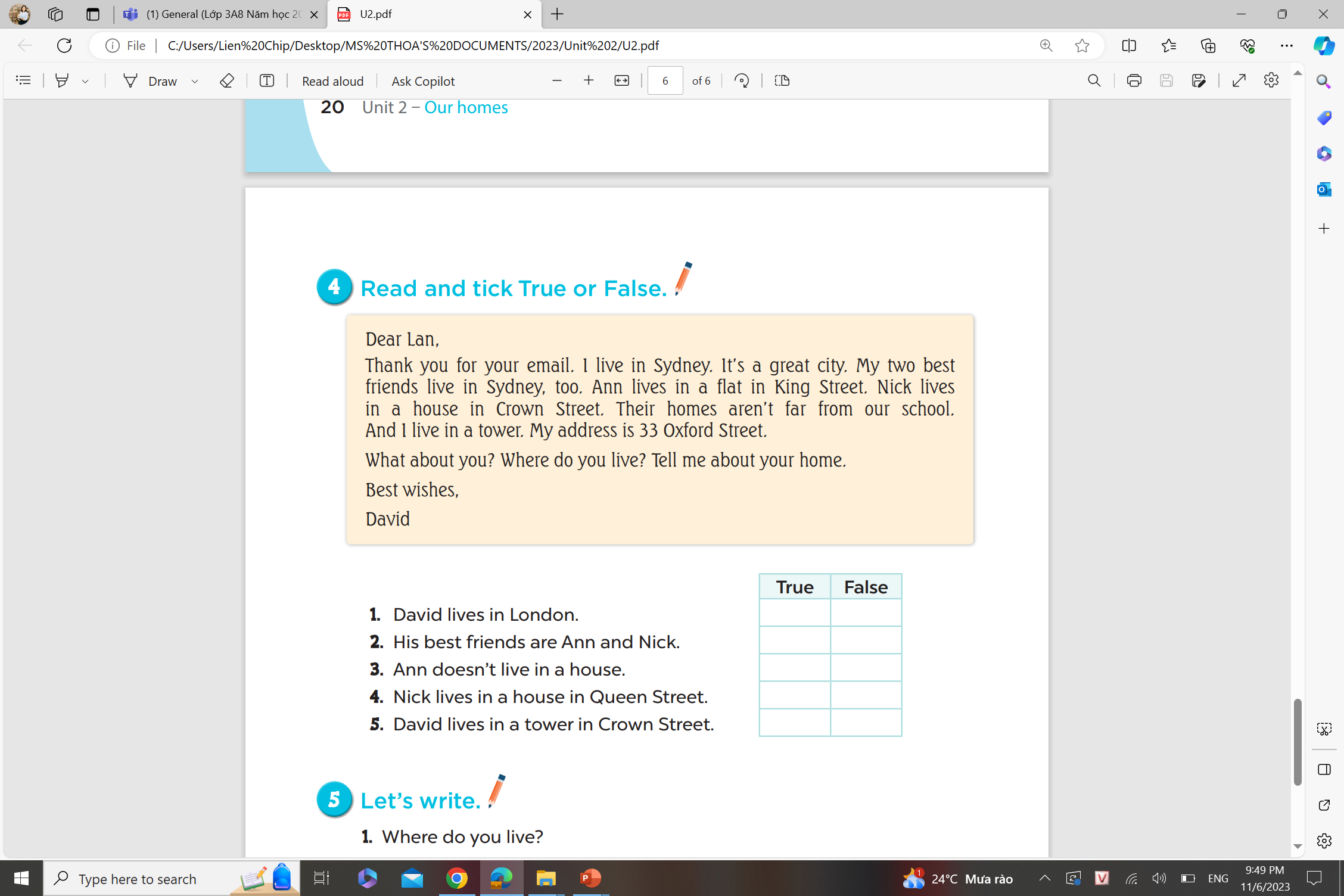 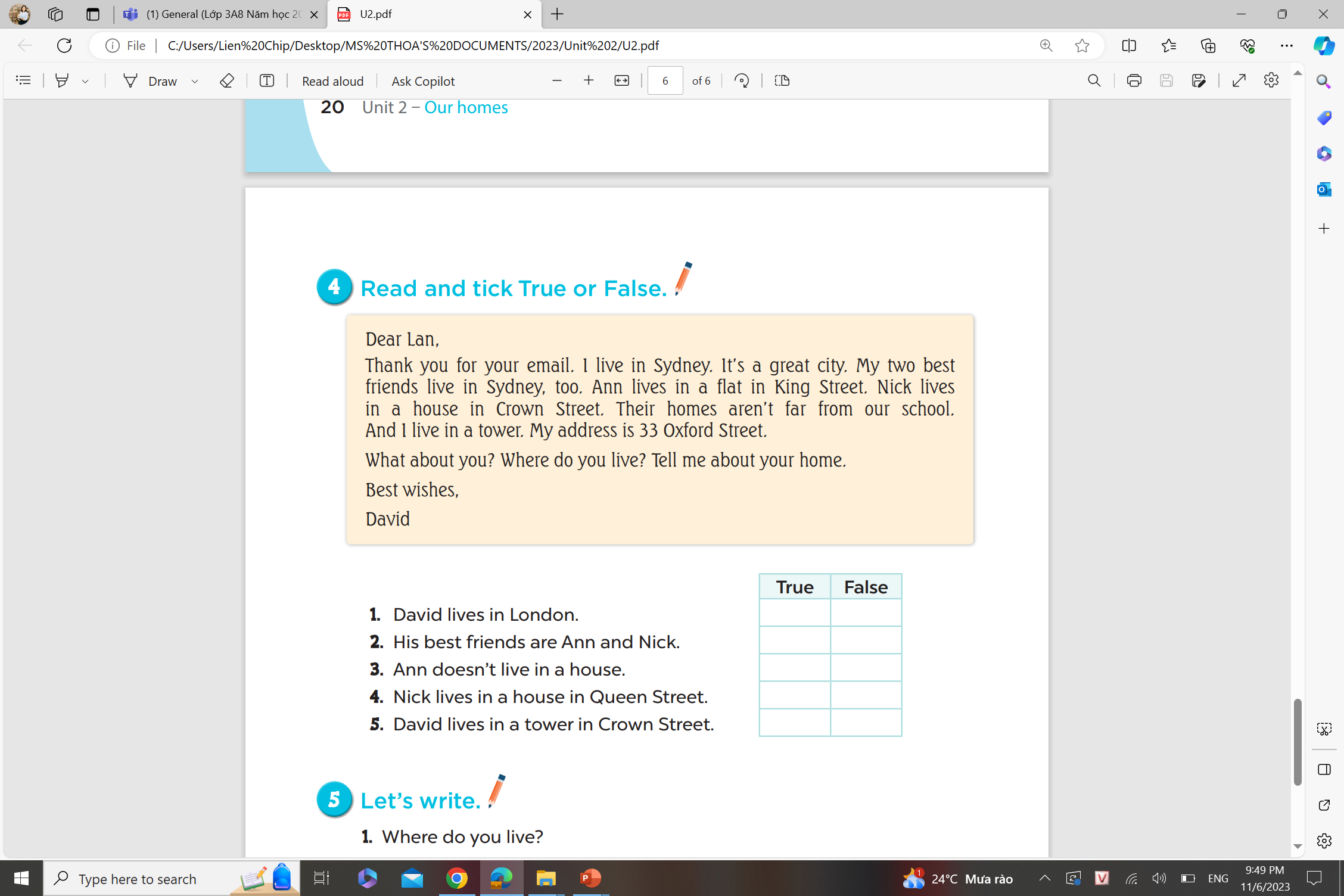 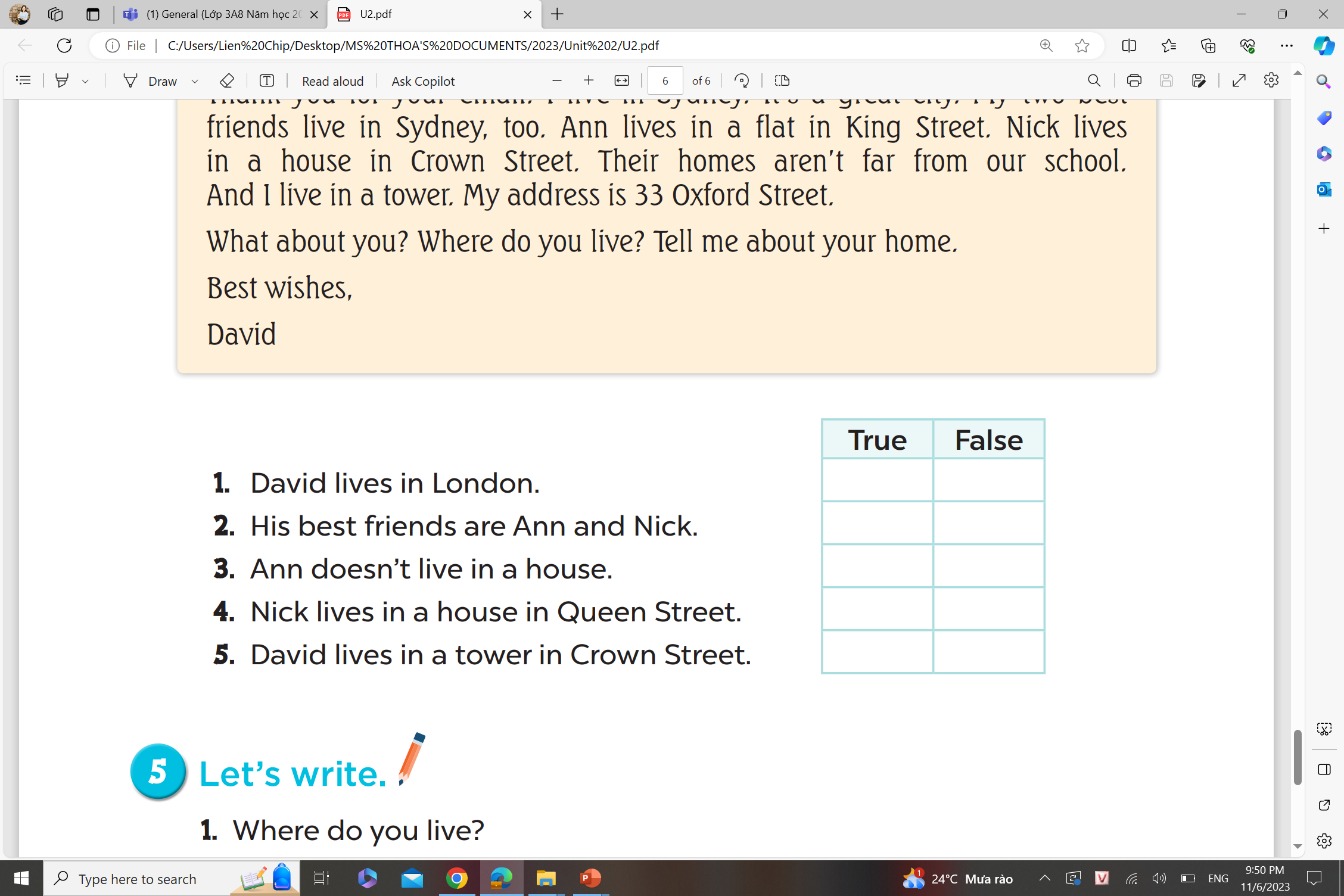 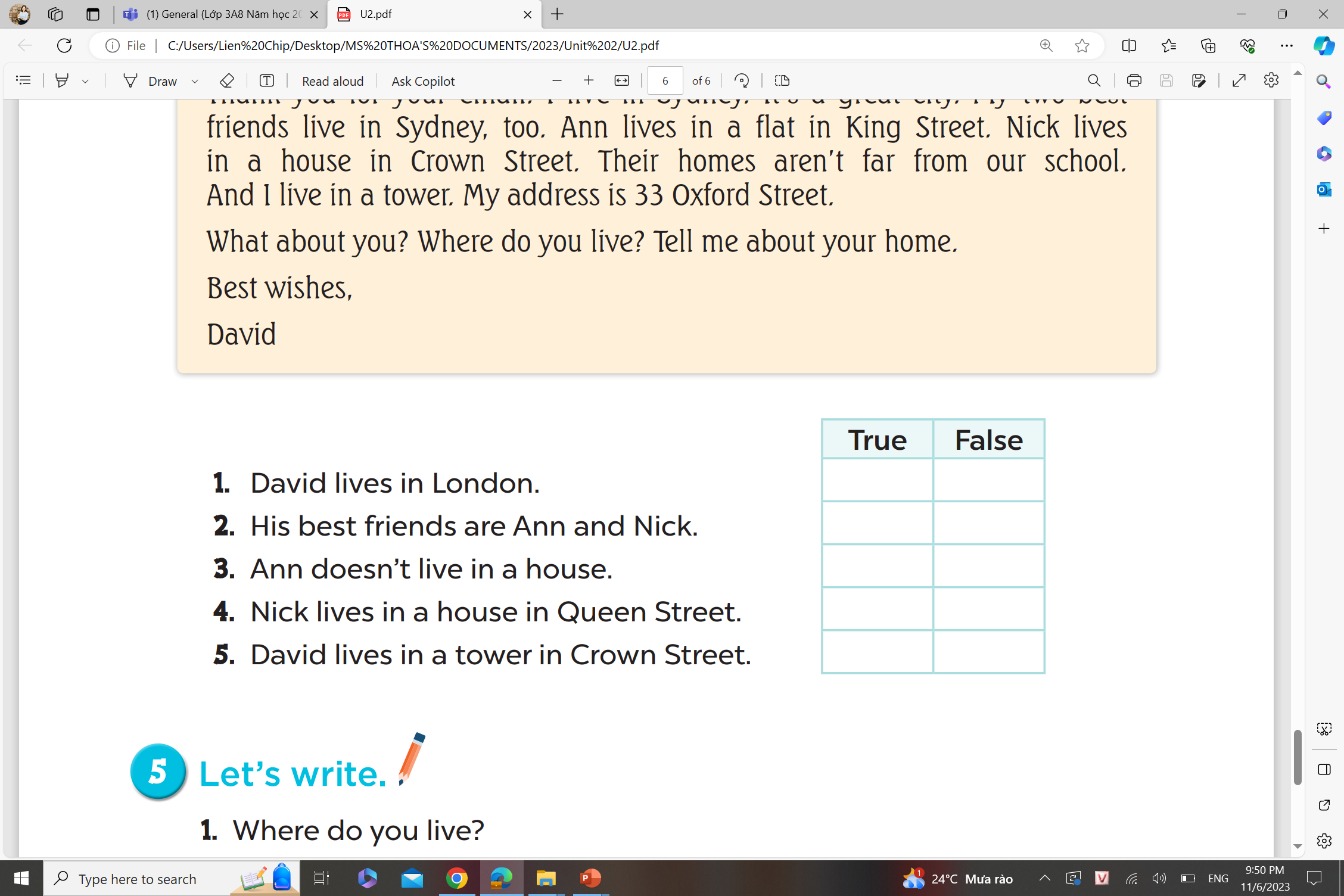 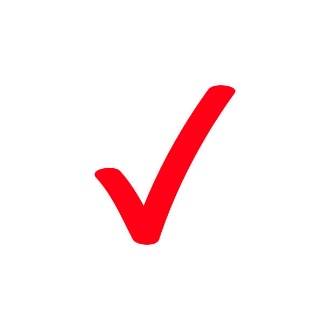 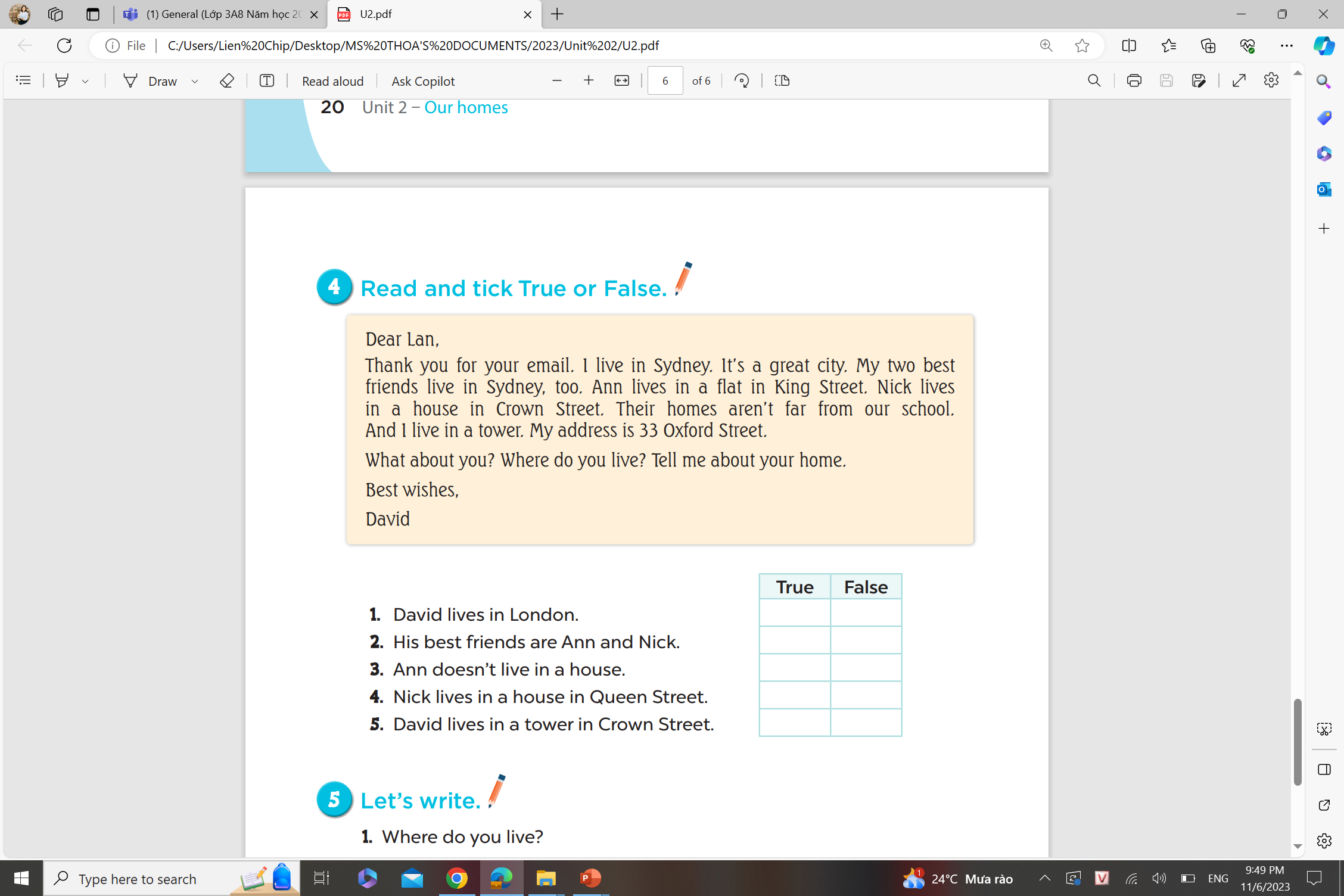 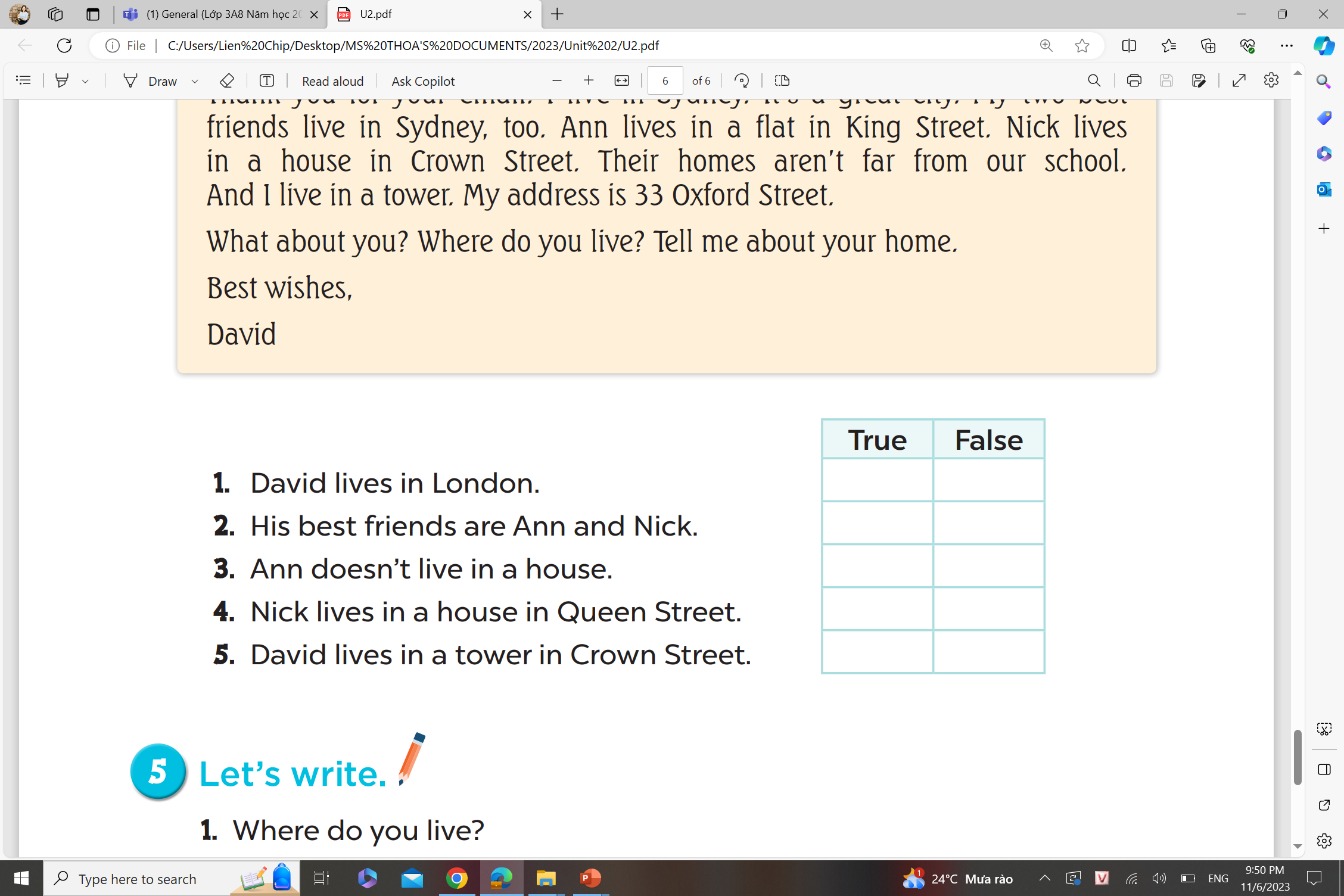 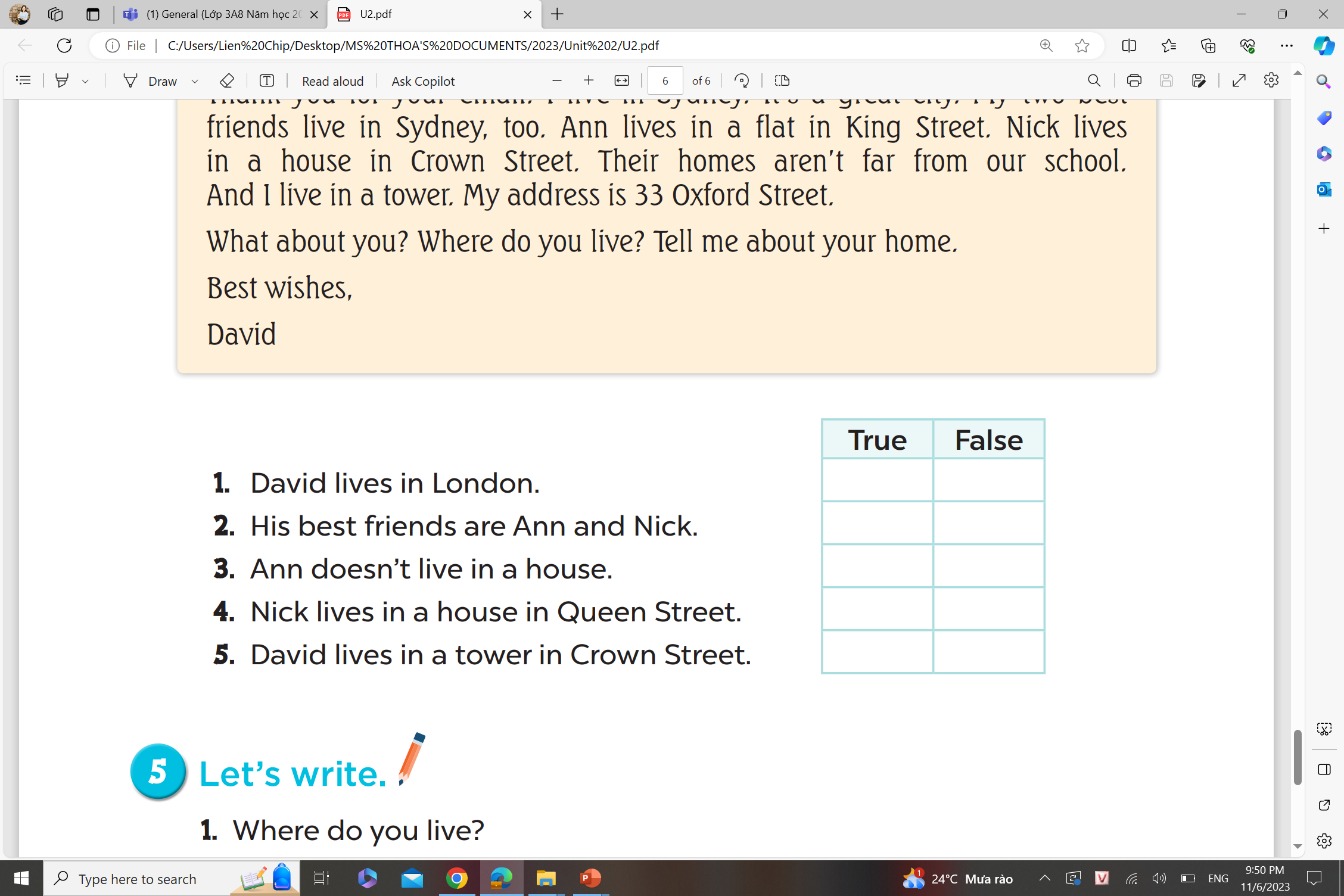 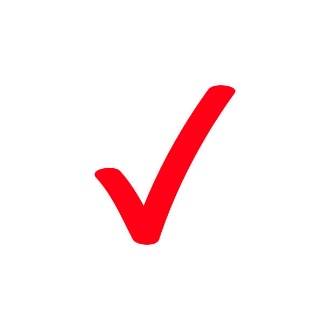 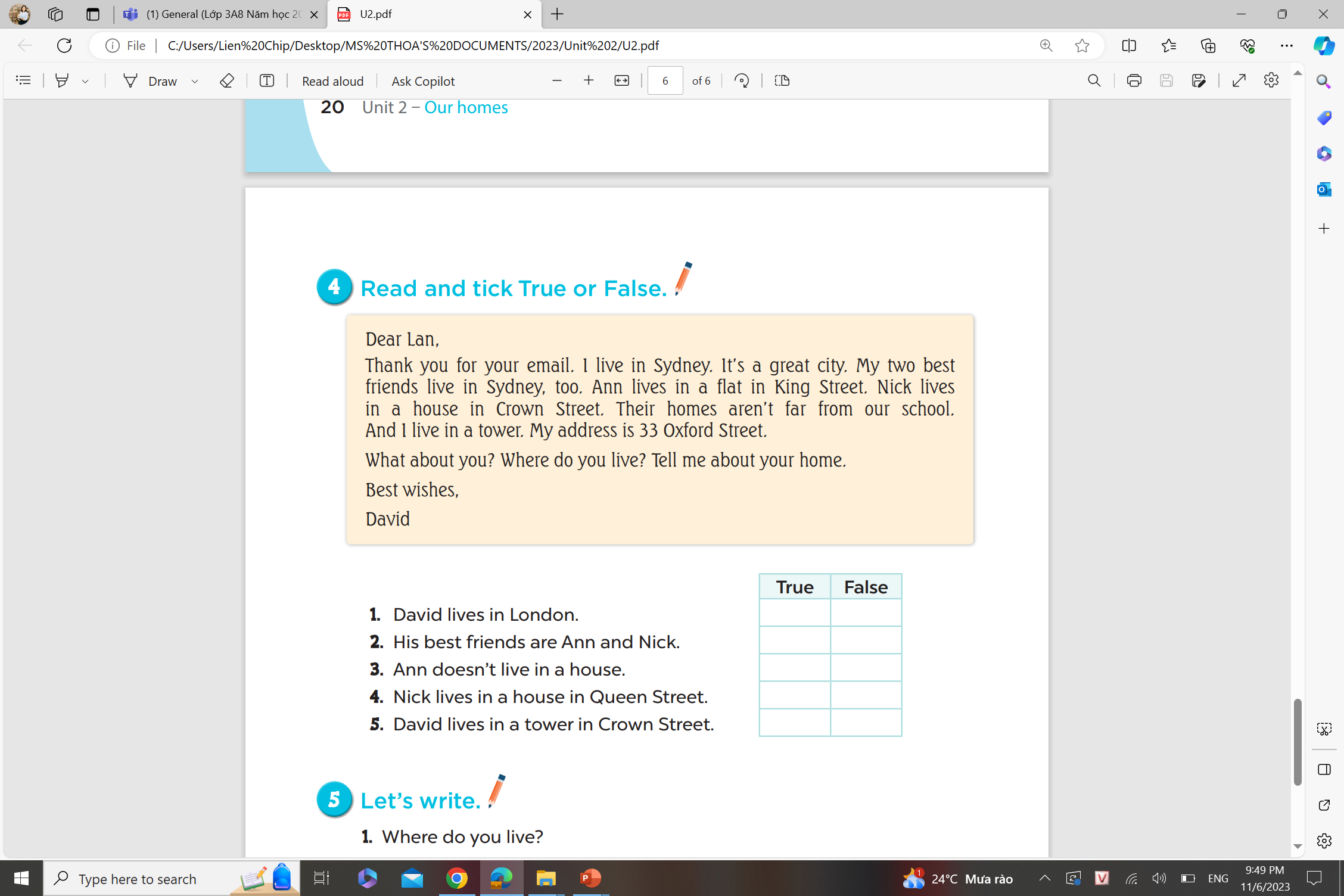 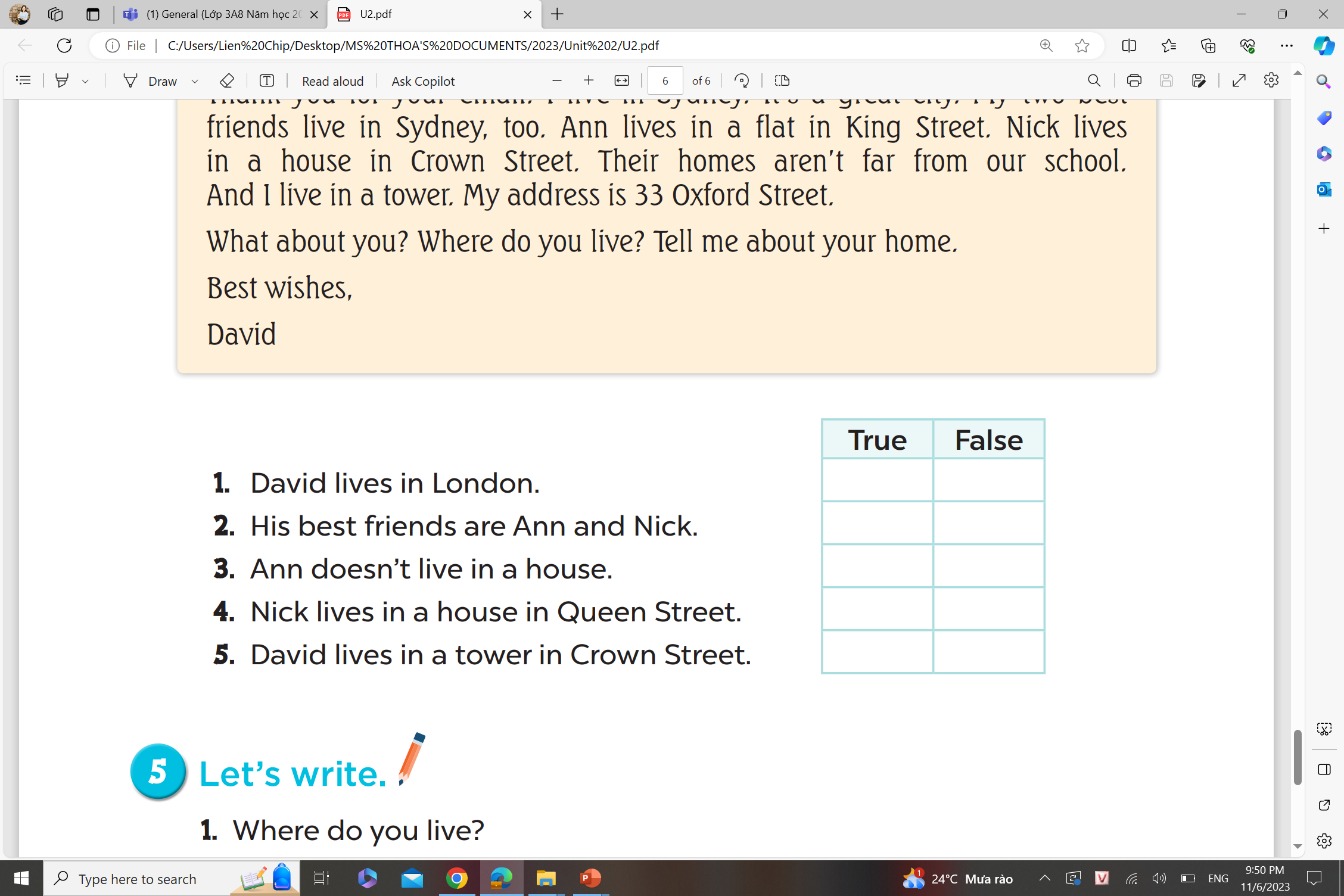 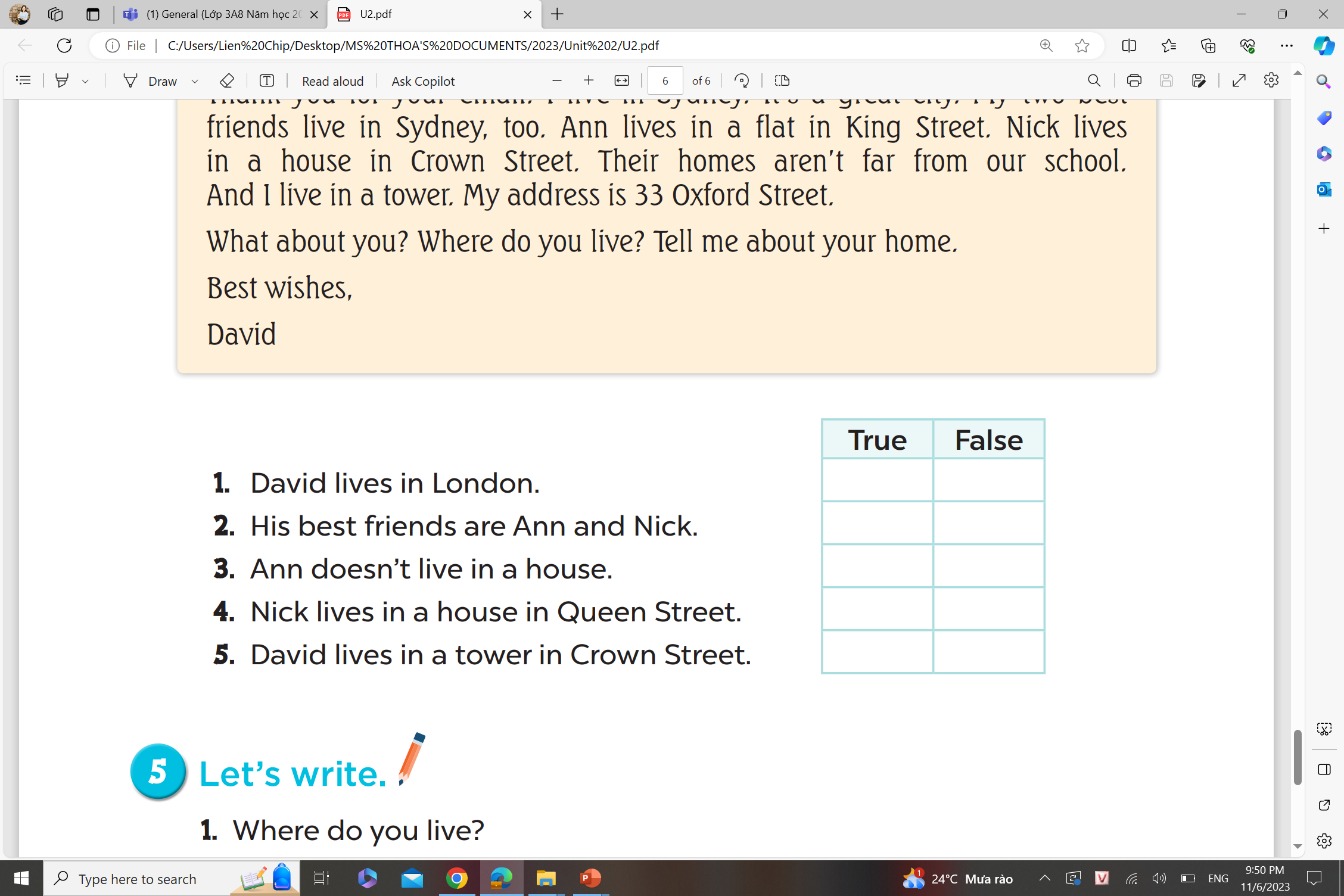 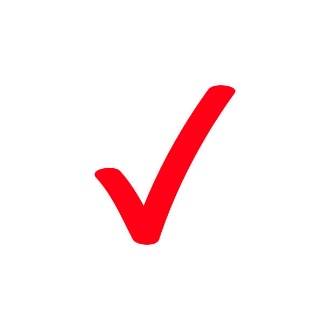 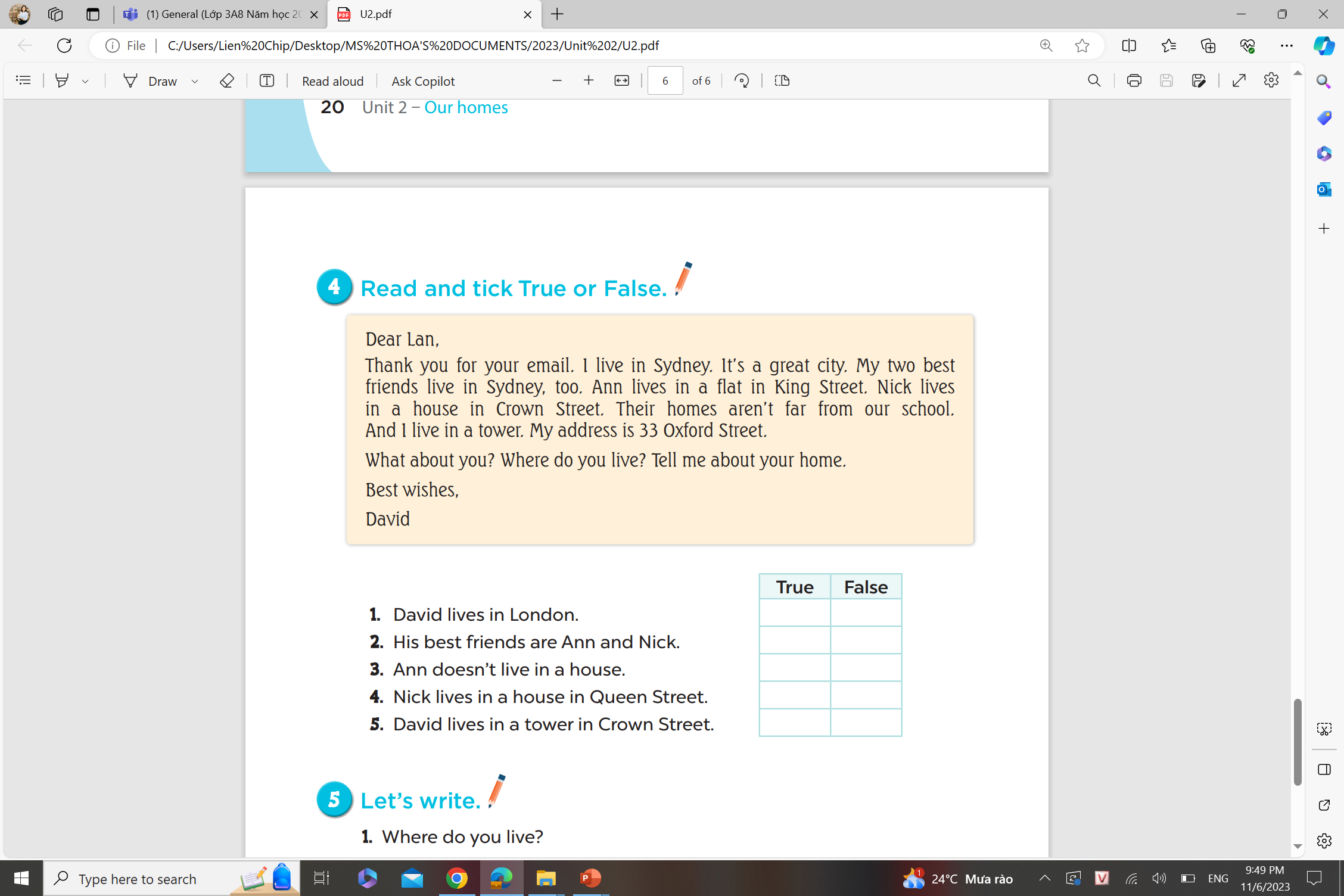 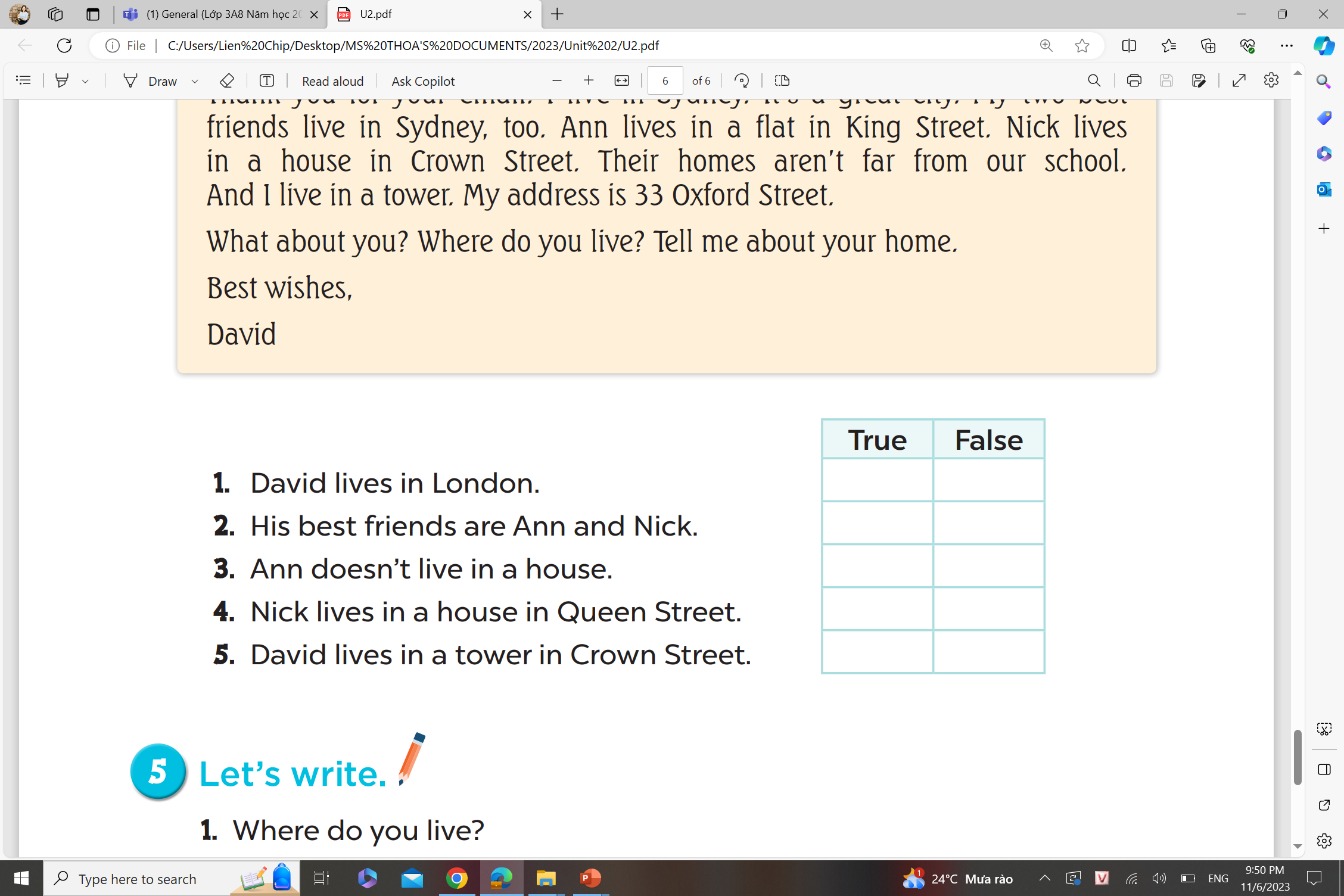 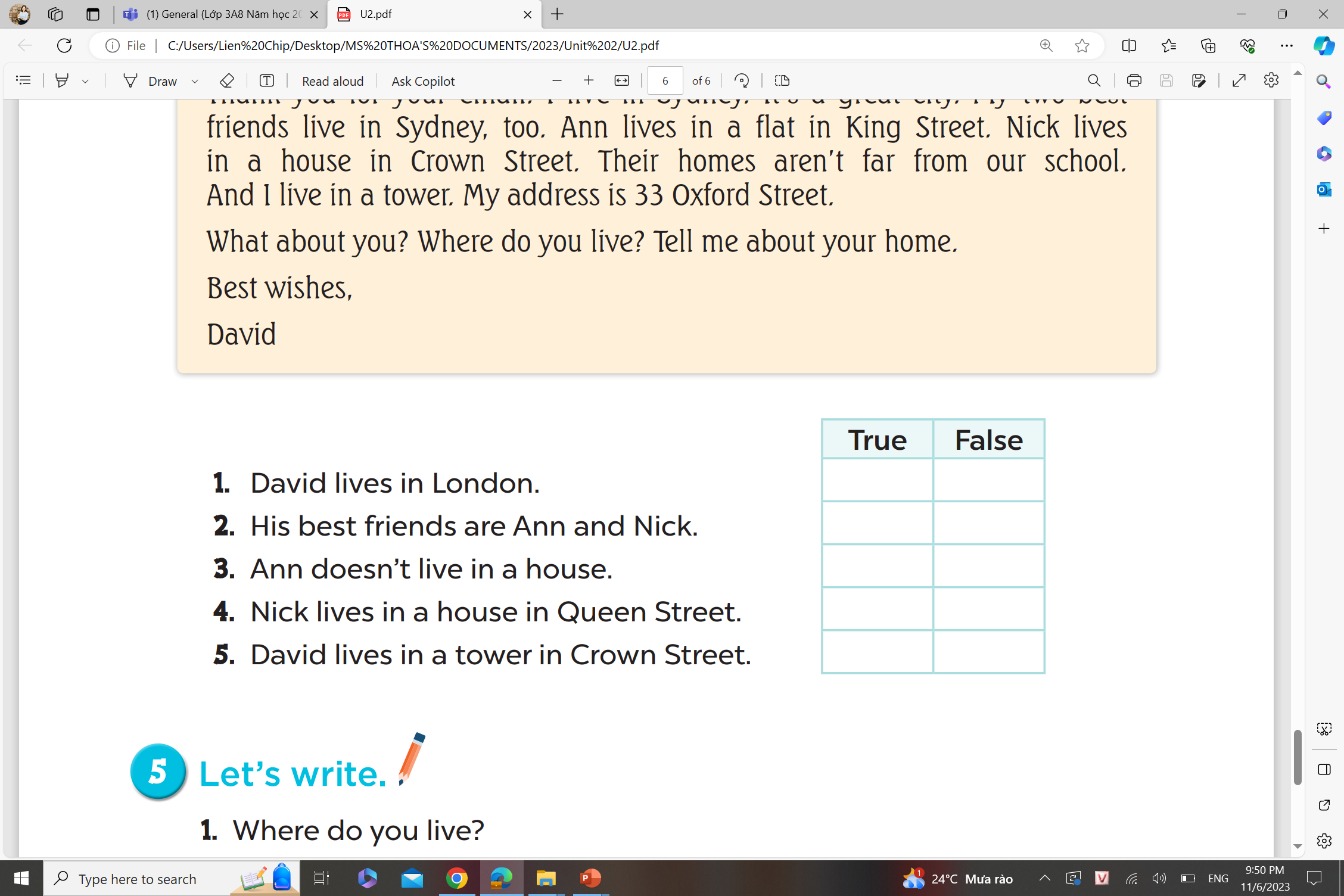 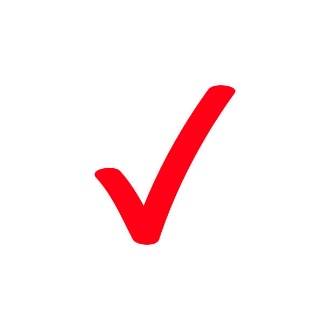 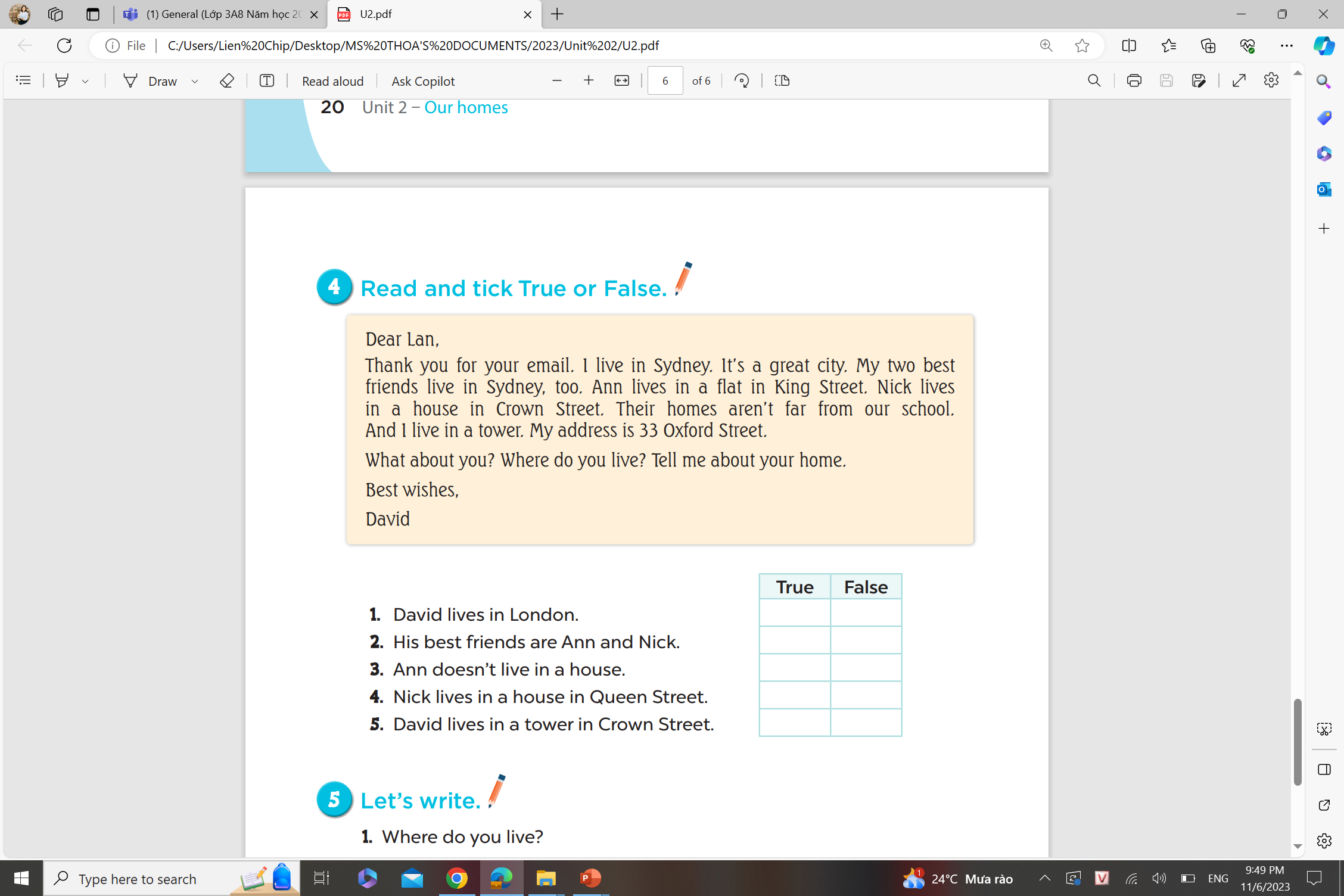 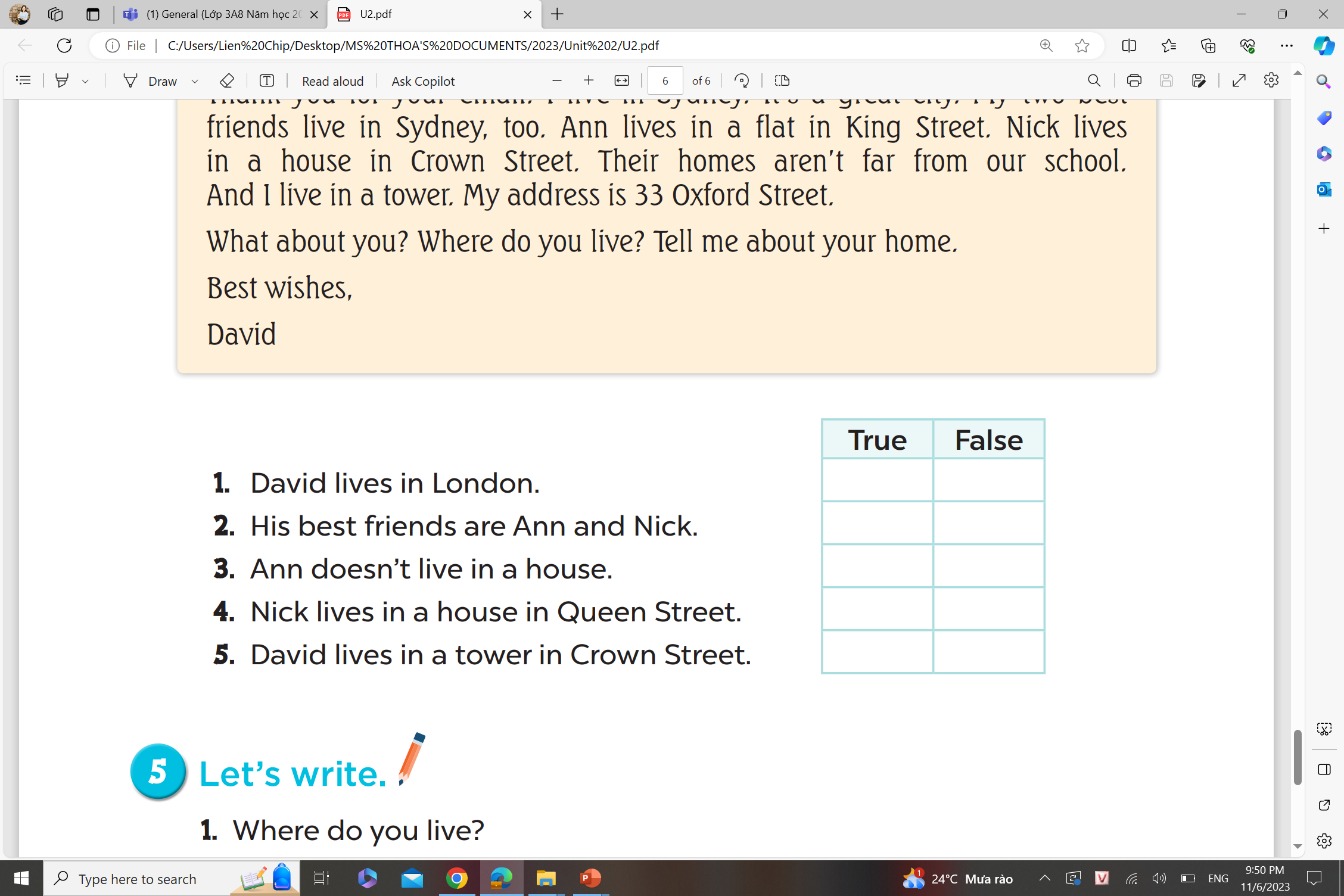 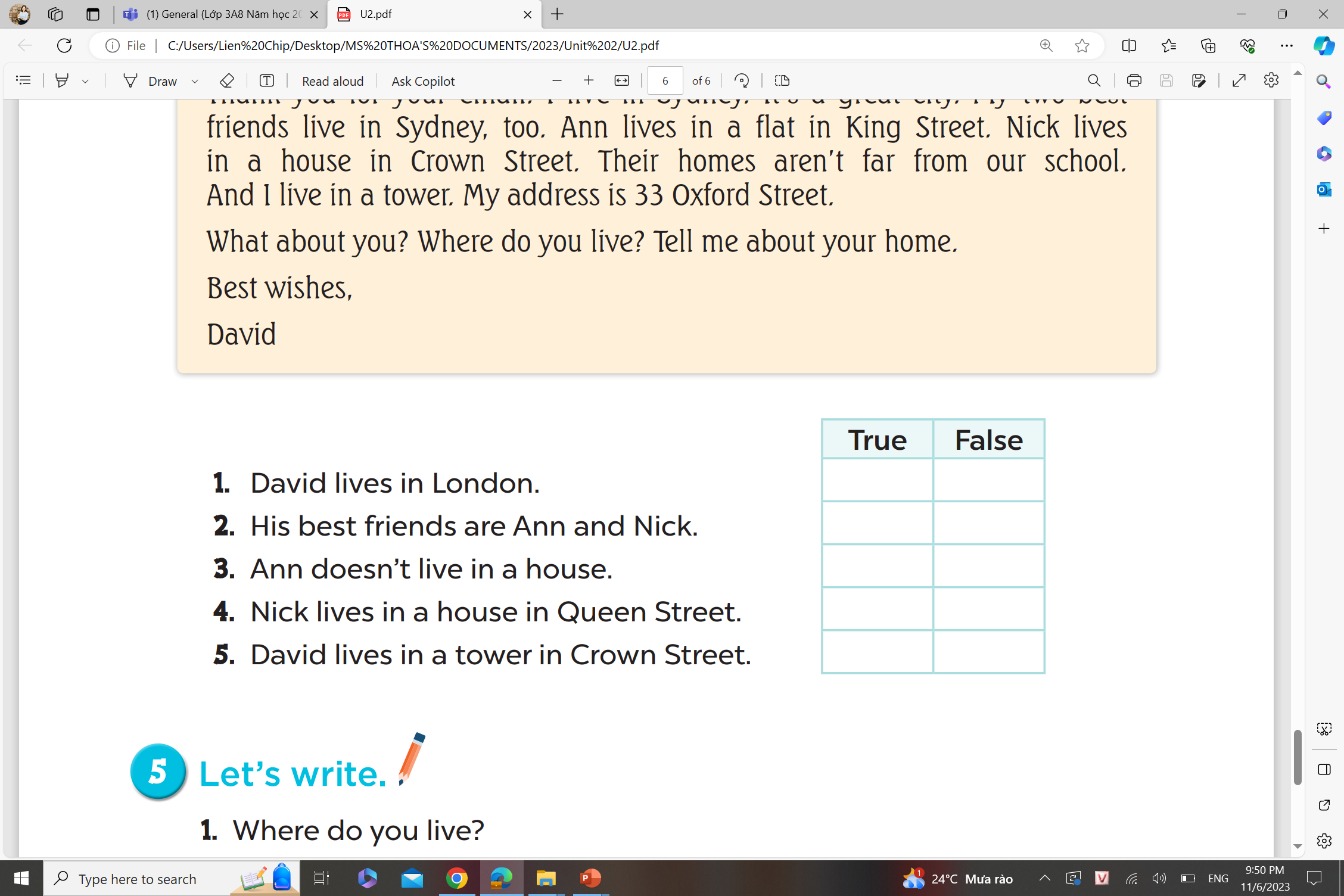 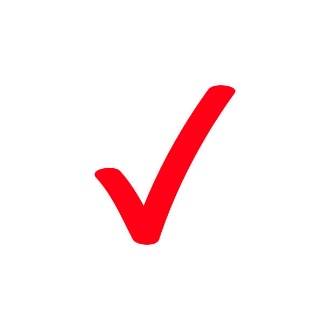 03
Let’s write.
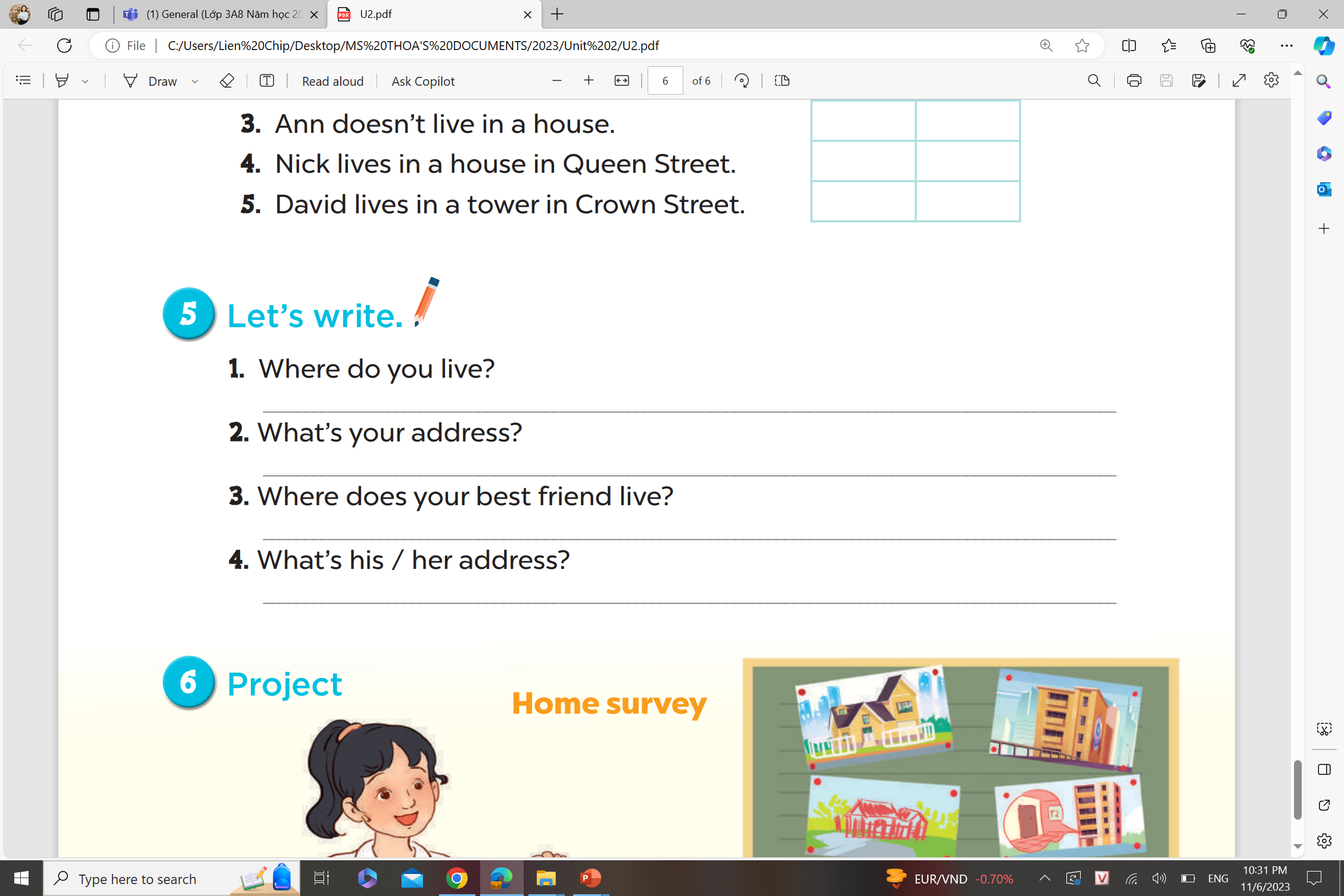 1. Where do you live? 
 
2. What’s your address? 
 
3. Where does your best friend live? 
 
4. What’s his / her address?
I live in …
My address is …
He / She lives in …
Her / His address is …
04
Project
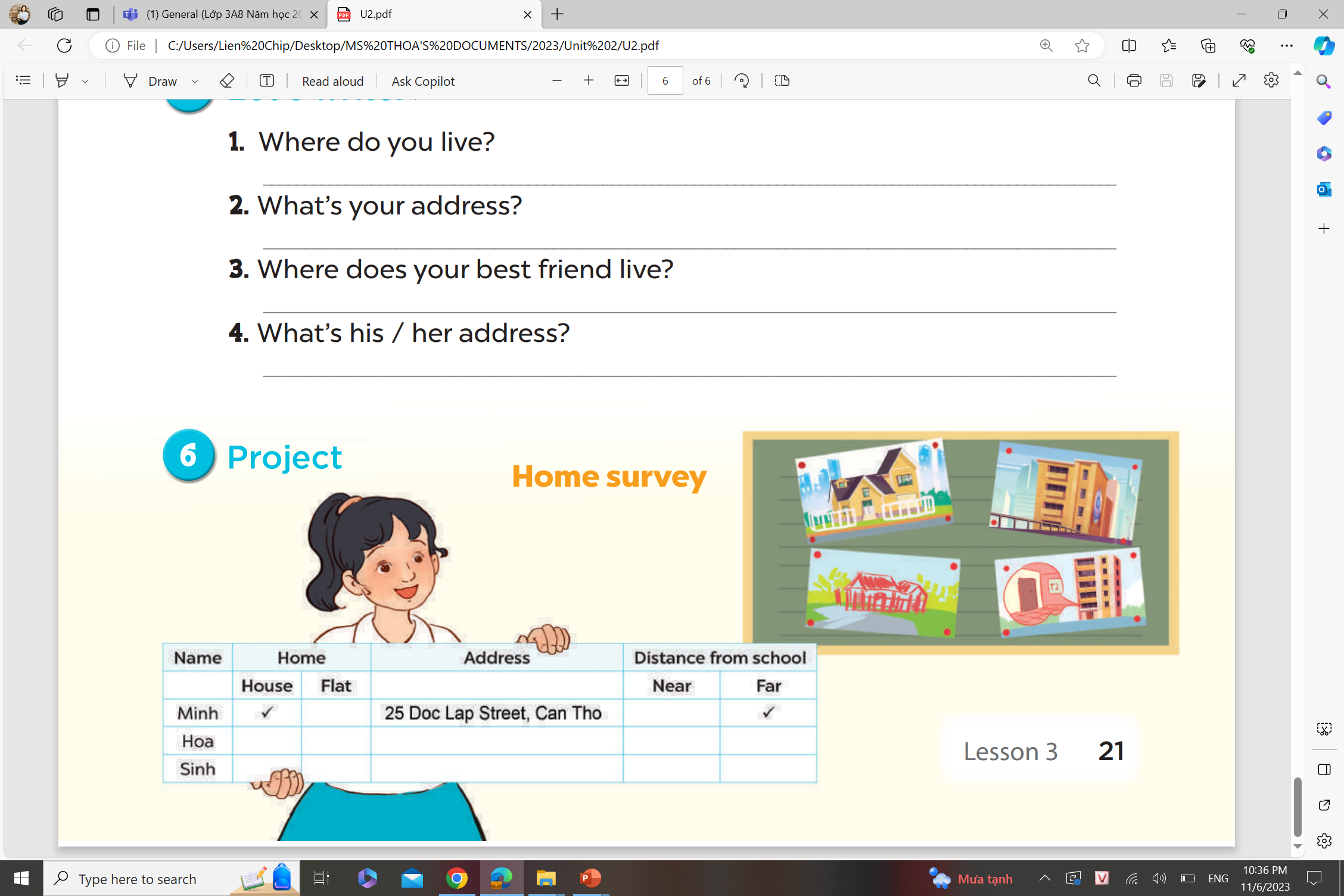 05
Fun corner and wrap-up
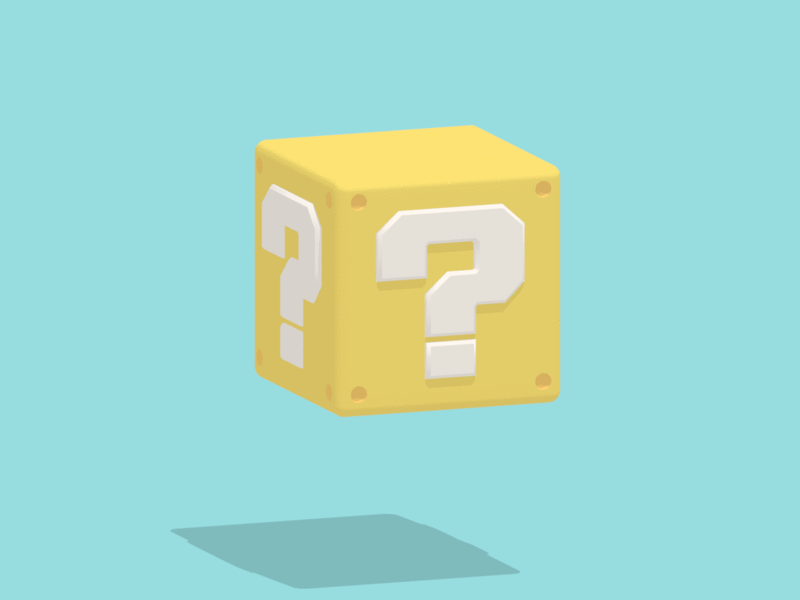 mystery box
Choose to keep the box 
or give it to another team!
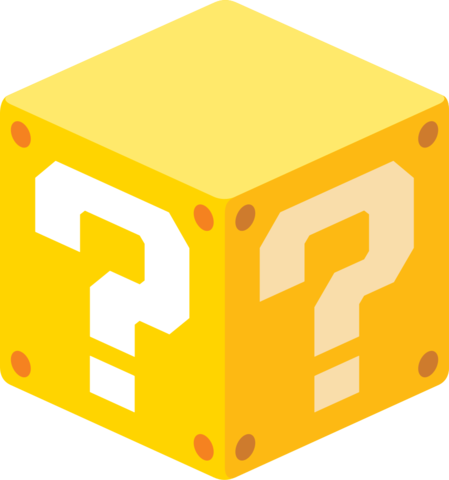 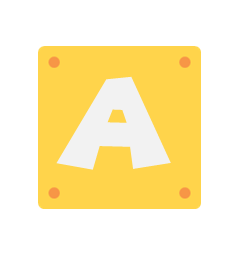 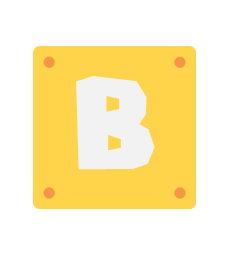 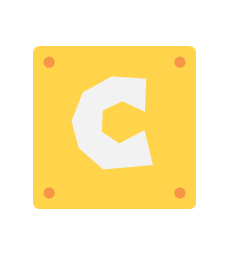 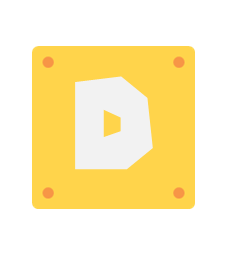 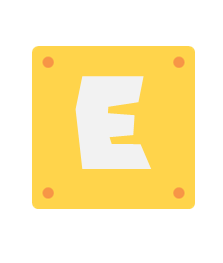 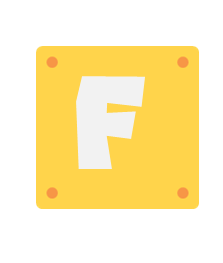 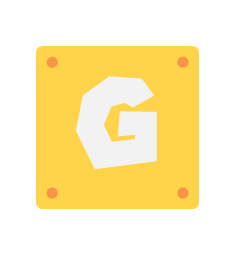 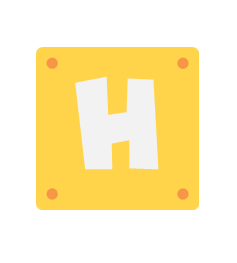 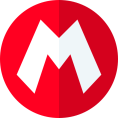 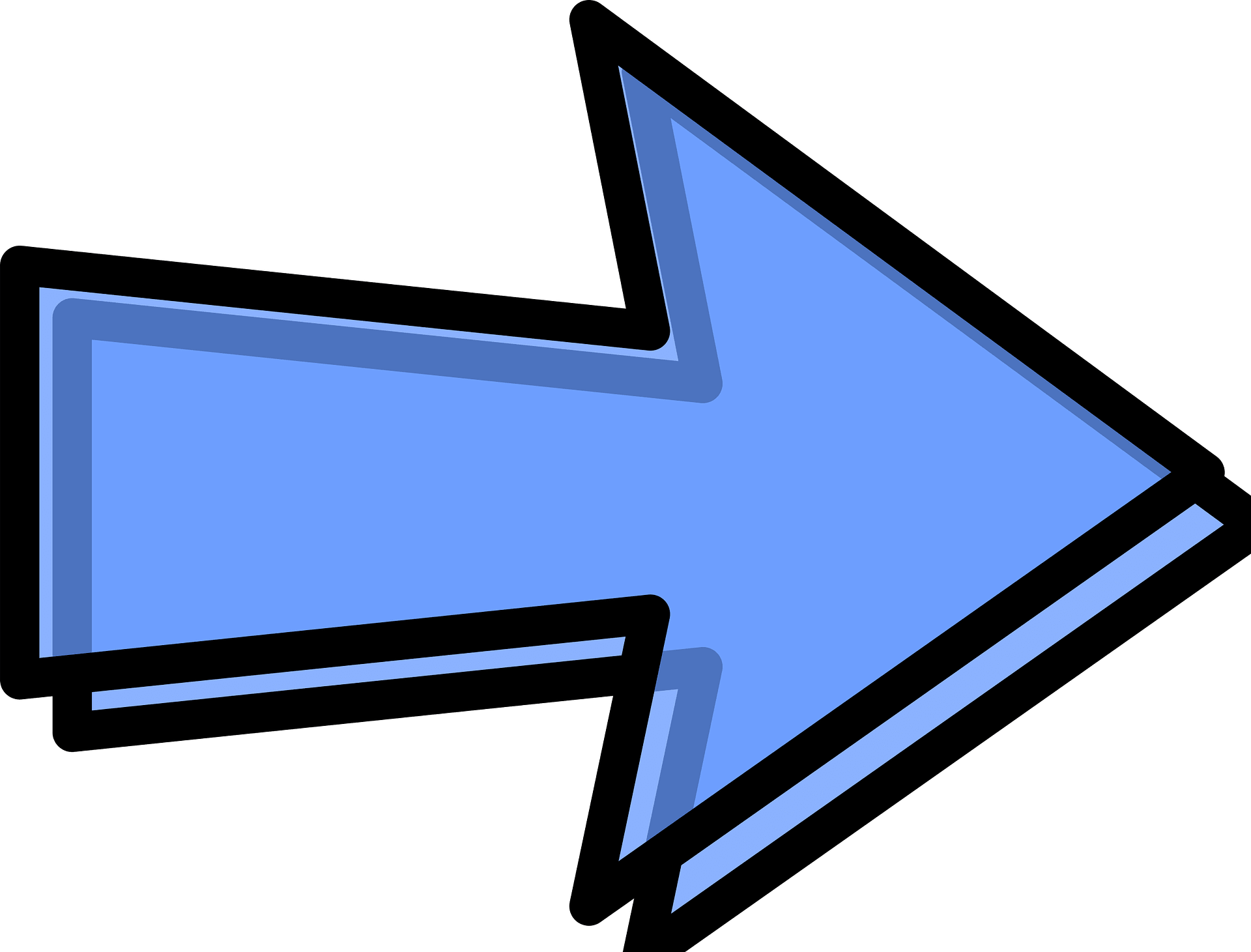 Do you live in that building?
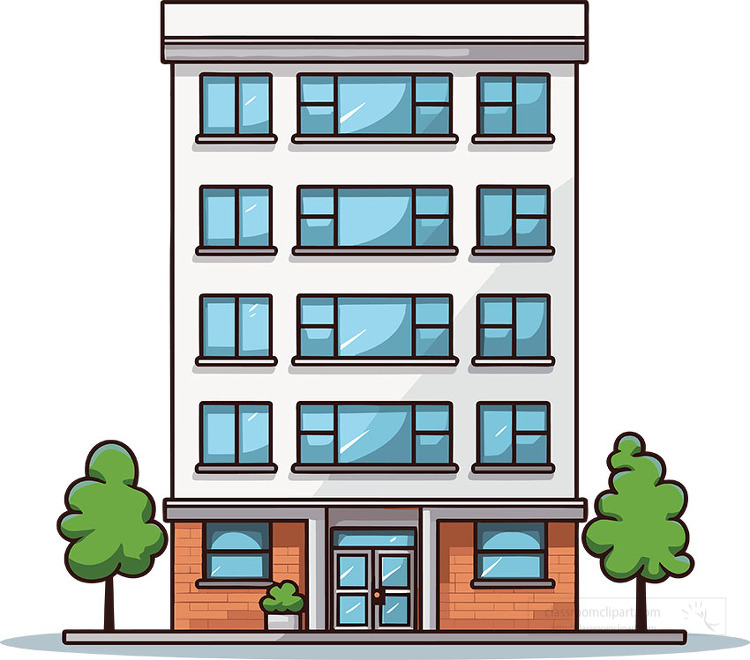 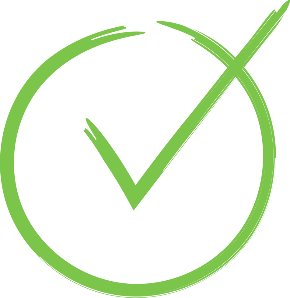 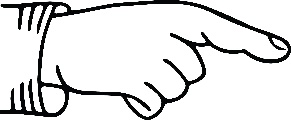 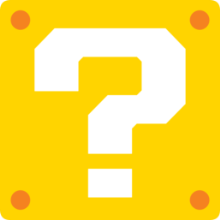 Yes, I do.
[Speaker Notes: Press the spacebar or down arrow to reveal the answer.
Press the X to go back to the letter slide (wrong answer), press the question box to go the reward slide (correct answer).]
What is your address?
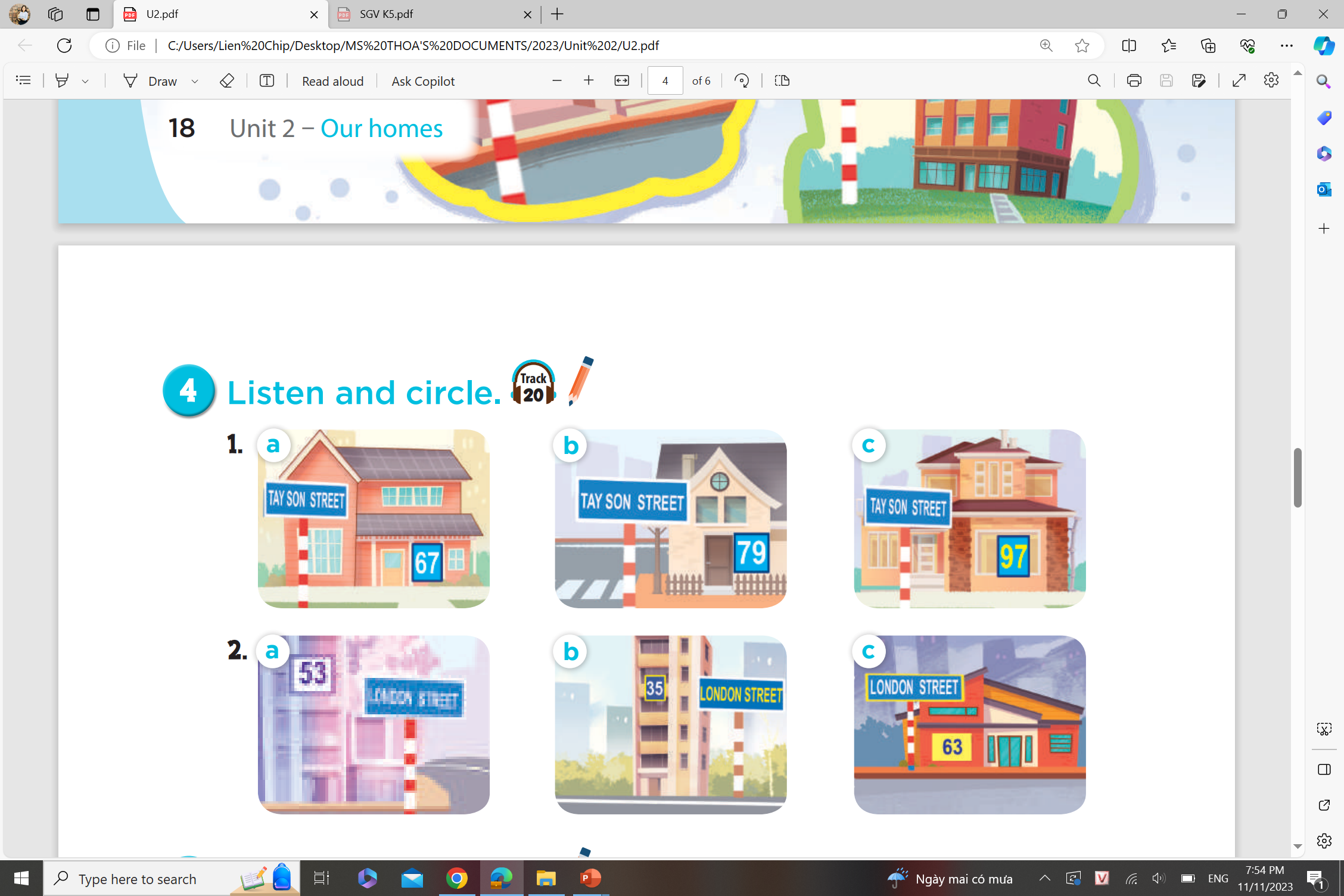 It’s 63 London Street.
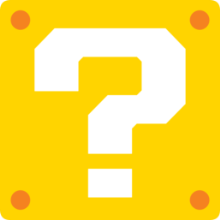 [Speaker Notes: Press the spacebar or down arrow to reveal the answer.
Press the X to go back to the letter slide (wrong answer), press the question box to go the reward slide (correct answer).]
Where do you live?
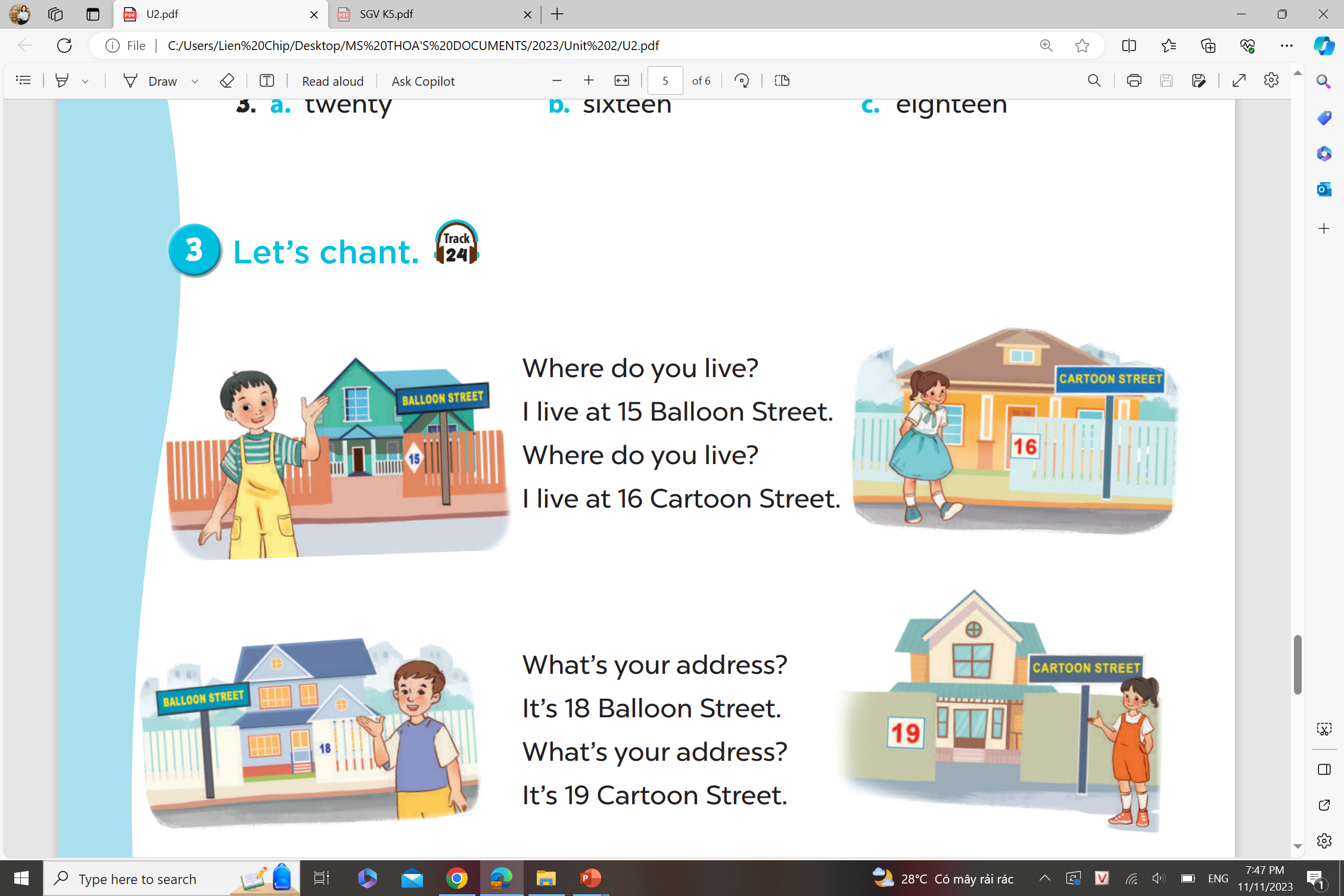 I live at 19 Cartoon Street.
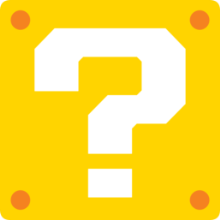 [Speaker Notes: Press the spacebar or down arrow to reveal the answer.
Press the X to go back to the letter slide (wrong answer), press the question box to go the reward slide (correct answer).]
What is your address?
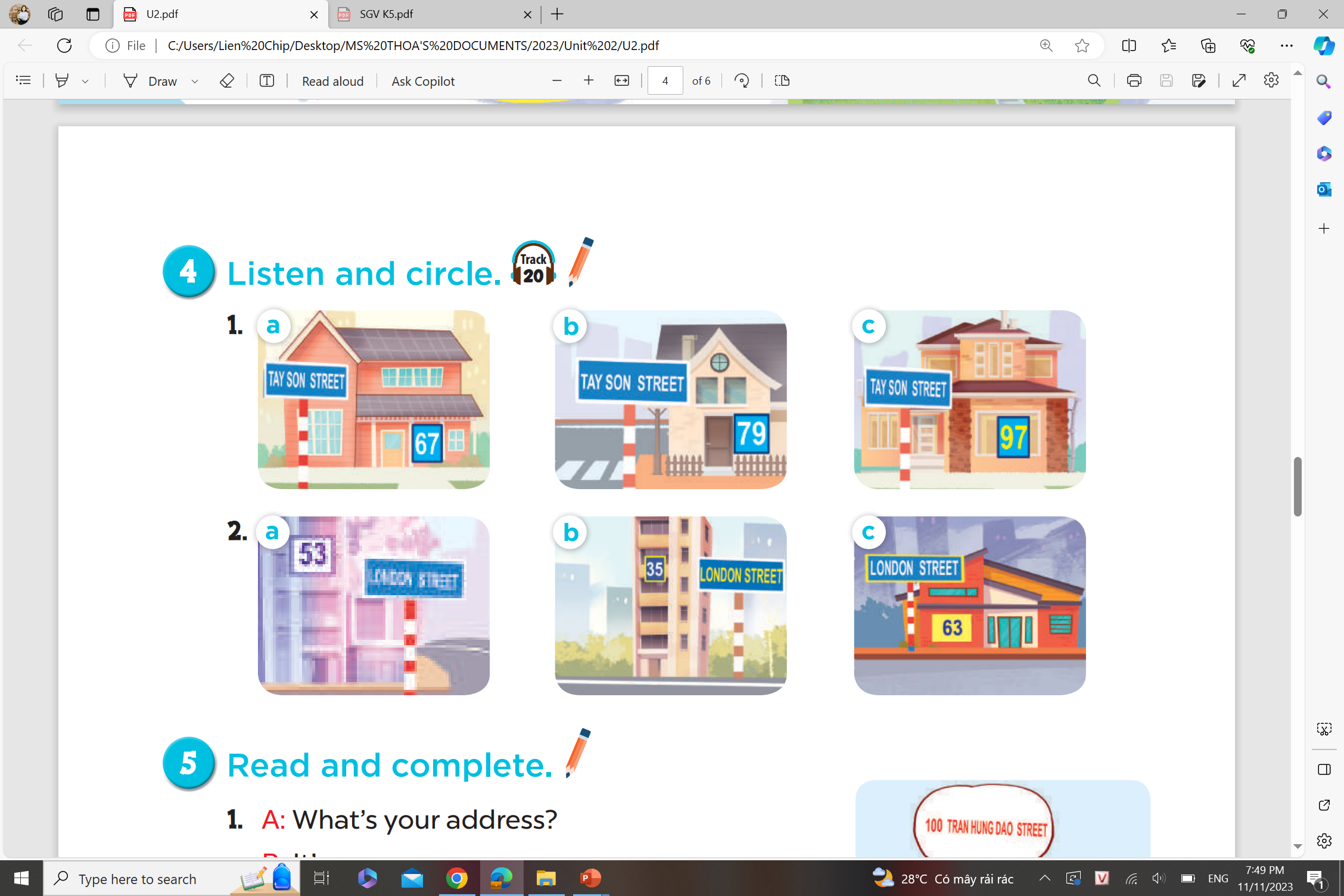 It’s 97 Tay Son Street.
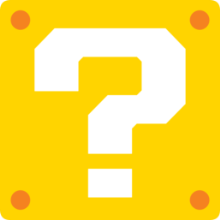 [Speaker Notes: Press the spacebar or down arrow to reveal the answer.
Press the X to go back to the letter slide (wrong answer), press the question box to go the reward slide (correct answer).]
Do you live in this house?
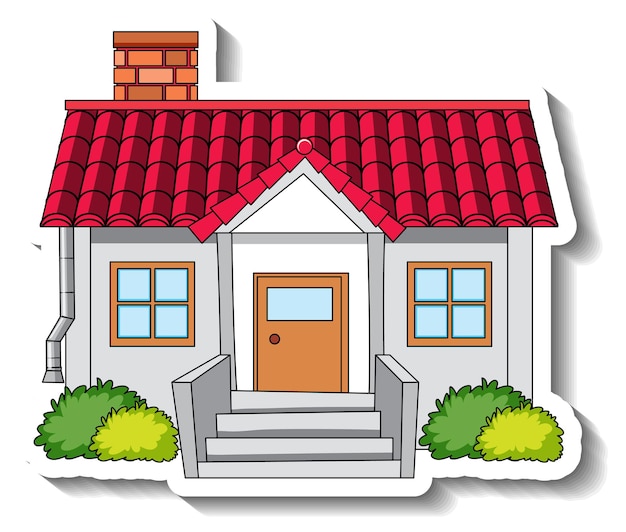 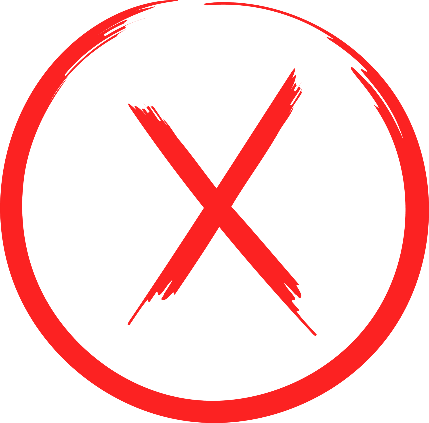 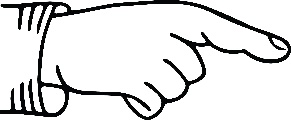 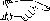 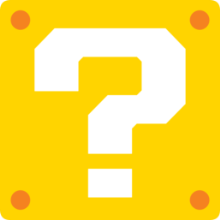 No, I don’t.
[Speaker Notes: Press the spacebar or down arrow to reveal the answer.
Press the X to go back to the letter slide (wrong answer), press the question box to go the reward slide (correct answer).]
Where do you live?
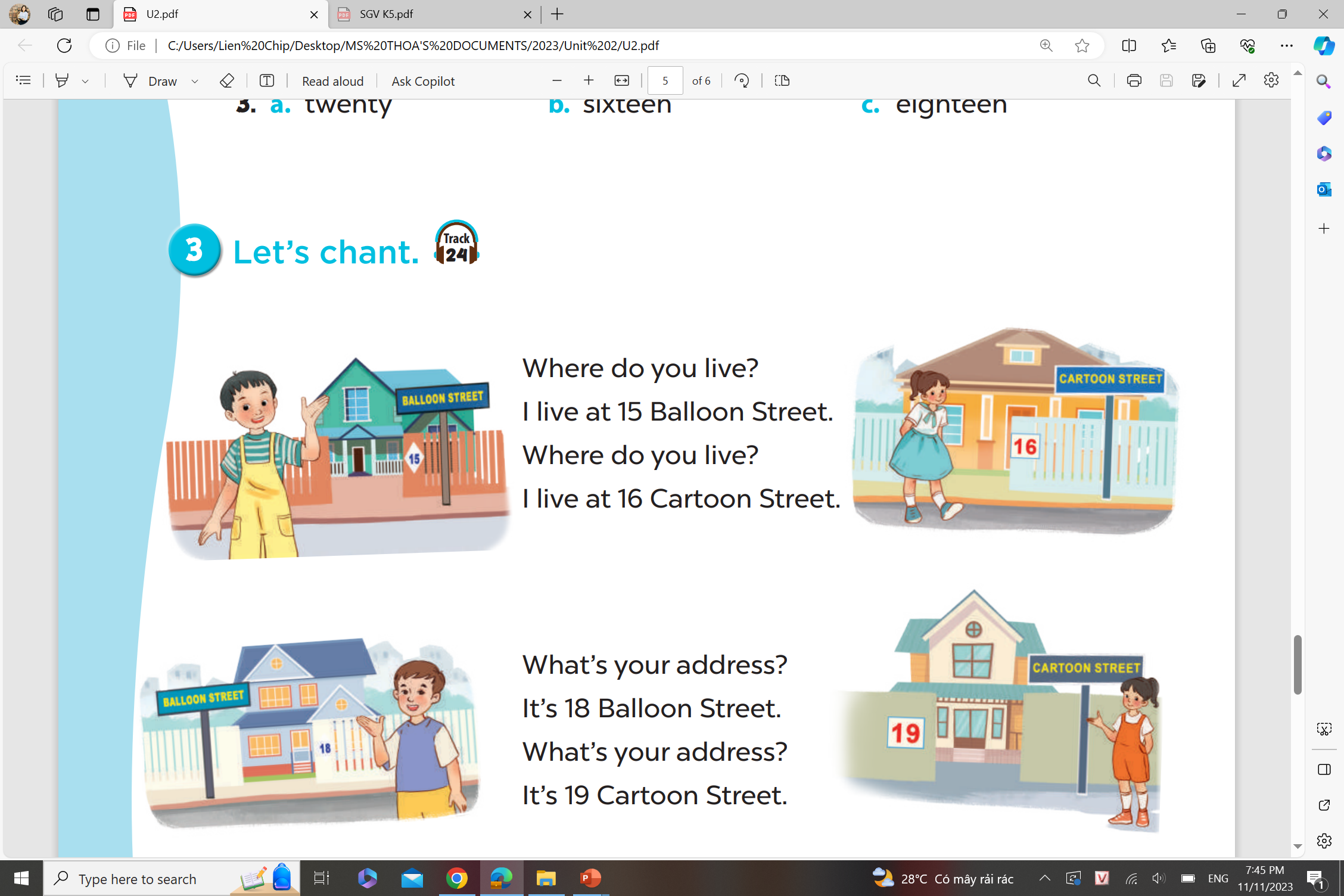 I live at 15 Balloon Street.
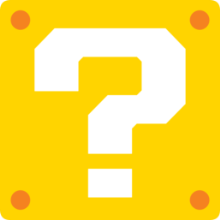 [Speaker Notes: Press the spacebar or down arrow to reveal the answer.
Press the X to go back to the letter slide (wrong answer), press the question box to go the reward slide (correct answer).]
Do you live in that tower?
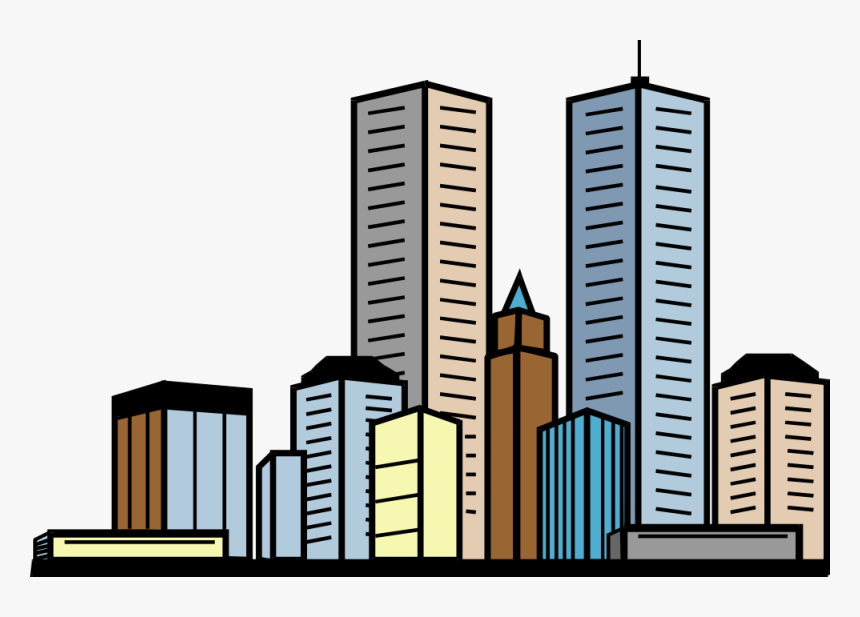 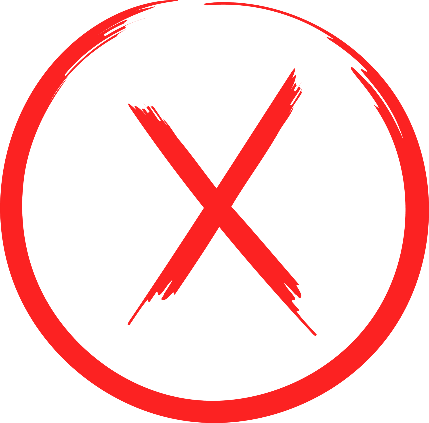 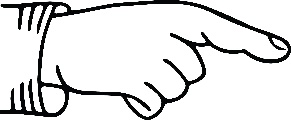 No, I don’t.
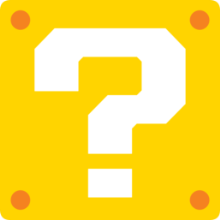 [Speaker Notes: Press the spacebar or down arrow to reveal the answer.
Press the X to go back to the letter slide (wrong answer), press the question box to go the reward slide (correct answer).]
Where do you live?
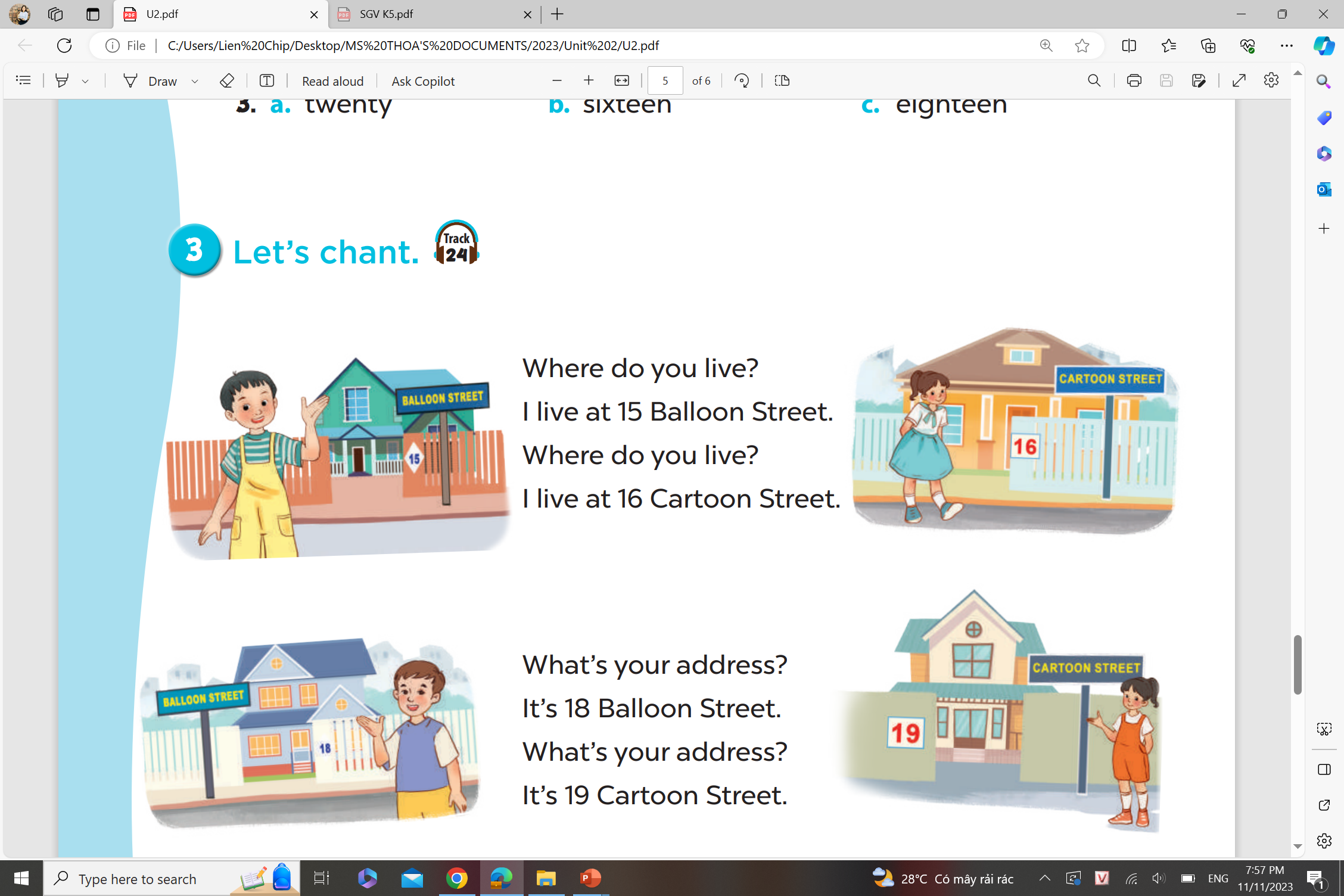 I live at 16 Cartoon Street.
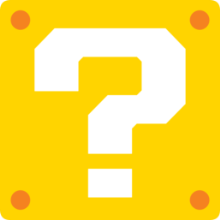 [Speaker Notes: Press the spacebar or down arrow to reveal the answer.
Press the X to go back to the letter slide (wrong answer), press the question box to go the reward slide (correct answer).]
Keep or give the mystery box?
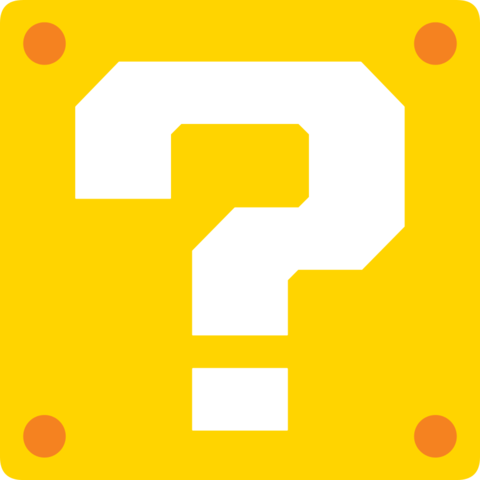 +100
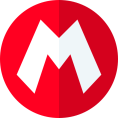 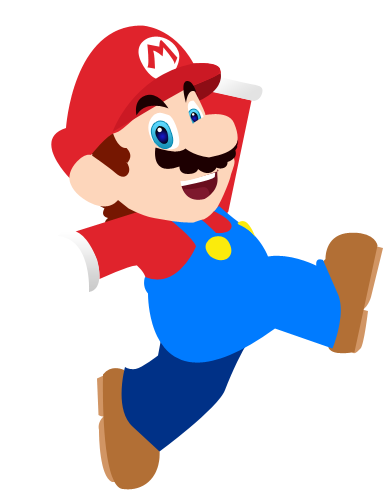 [Speaker Notes: Ask the student(s) if they want to keep the box or give it to another student/team.
Click the question block to reveal the reward/punishment.
Press the Mario icon in the corner to go back to the letter slide.]
Keep or give the mystery box?
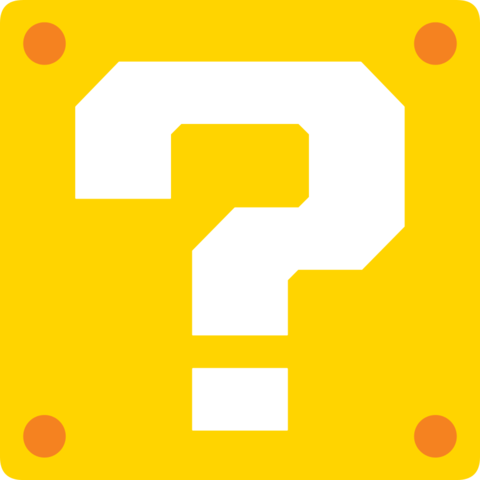 +200
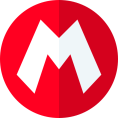 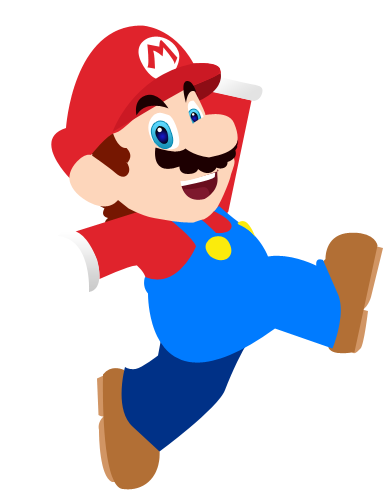 [Speaker Notes: Ask the student(s) if they want to keep the box or give it to another student/team.
Click the question block to reveal the reward/punishment.
Press the Mario icon in the corner to go back to the letter slide.]
Keep or give the mystery box?
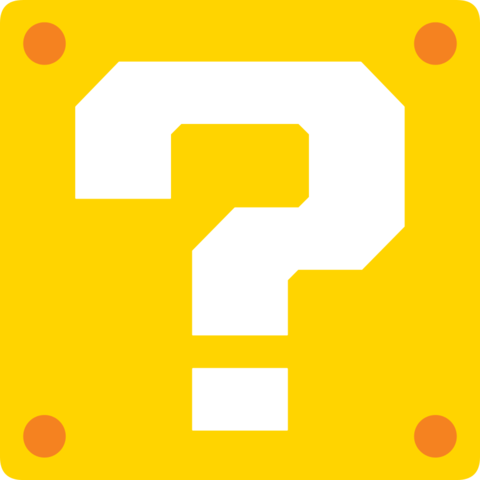 +300
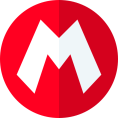 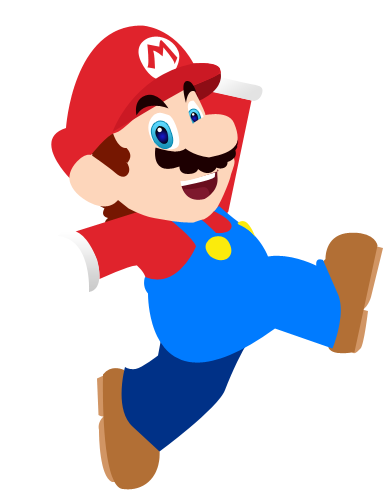 [Speaker Notes: Ask the student(s) if they want to keep the box or give it to another student/team.
Click the question block to reveal the reward/punishment.
Press the Mario icon in the corner to go back to the letter slide.]
Keep or give the mystery box?
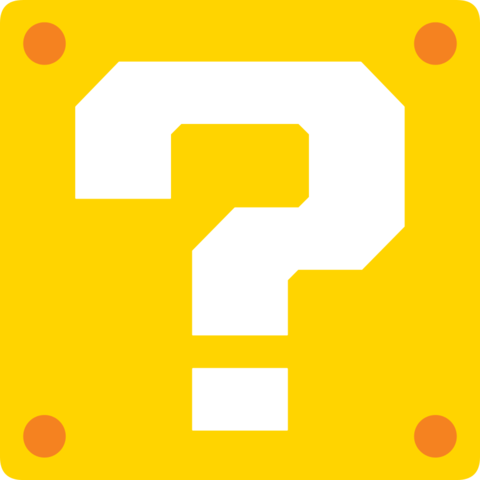 +400
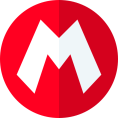 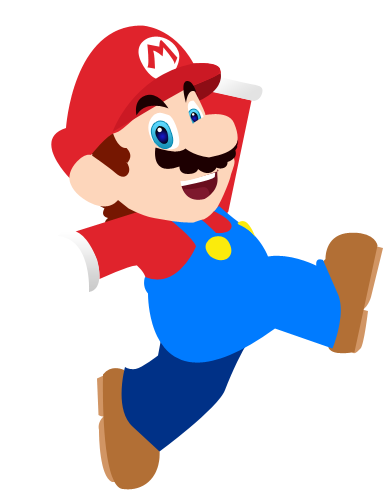 [Speaker Notes: Ask the student(s) if they want to keep the box or give it to another student/team.
Click the question block to reveal the reward/punishment.
Press the Mario icon in the corner to go back to the letter slide.]
Keep or give the mystery box?
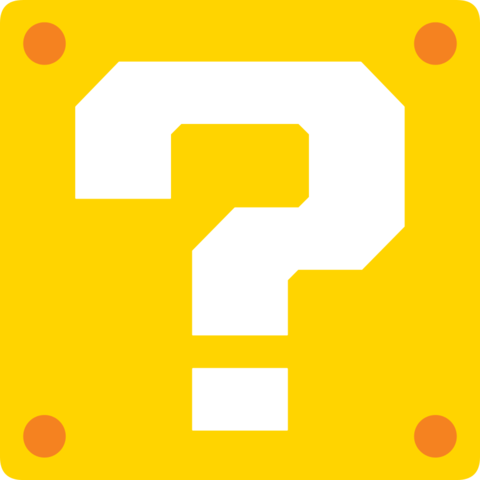 +500
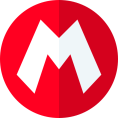 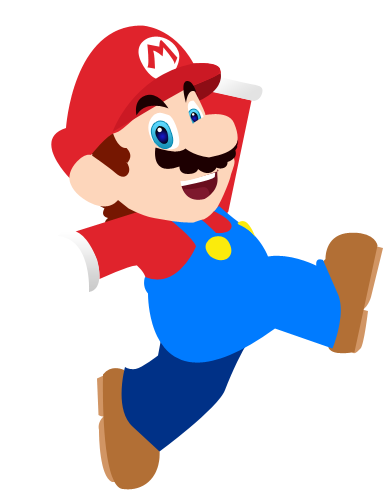 [Speaker Notes: Ask the student(s) if they want to keep the box or give it to another student/team.
Click the question block to reveal the reward/punishment.
Press the Mario icon in the corner to go back to the letter slide.]
Keep or give the mystery box?
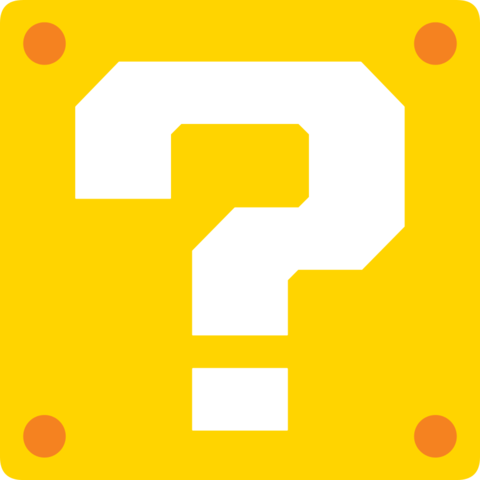 -100
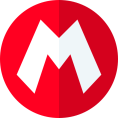 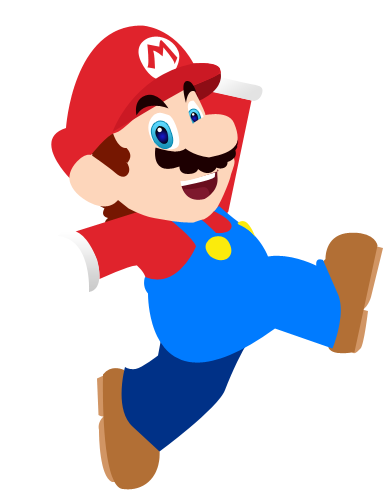 [Speaker Notes: Ask the student(s) if they want to keep the box or give it to another student/team.
Click the question block to reveal the reward/punishment.
Press the Mario icon in the corner to go back to the letter slide.]
Keep or give the mystery box?
Change points
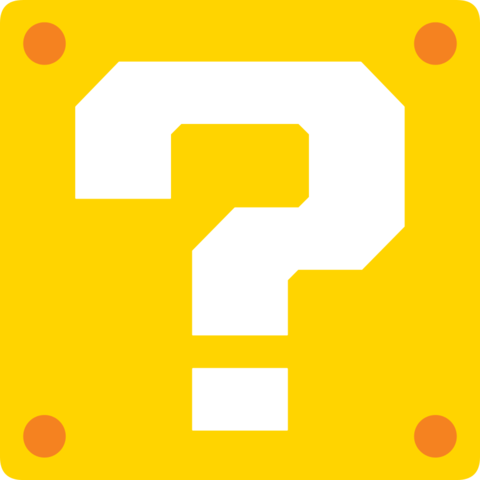 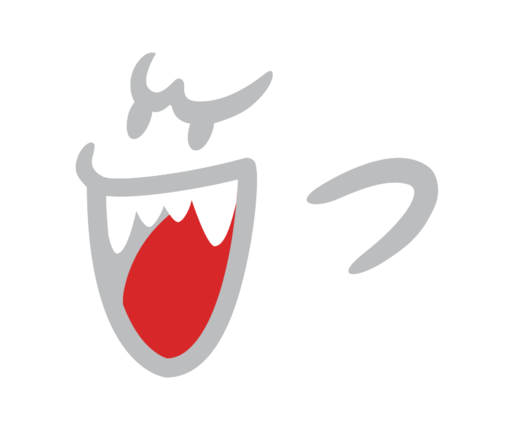 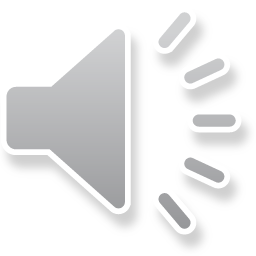 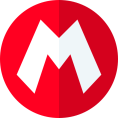 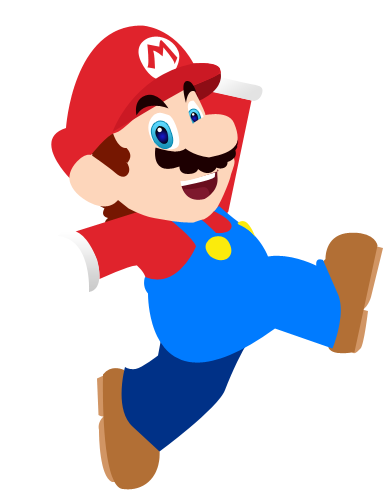 [Speaker Notes: Ask the student(s) if they want to keep the box or give it to another student/team.
Click the question block to reveal the reward/punishment.
Press the Mario icon in the corner to go back to the letter slide.]
Steal 
200 pts!
Keep or give the mystery box?
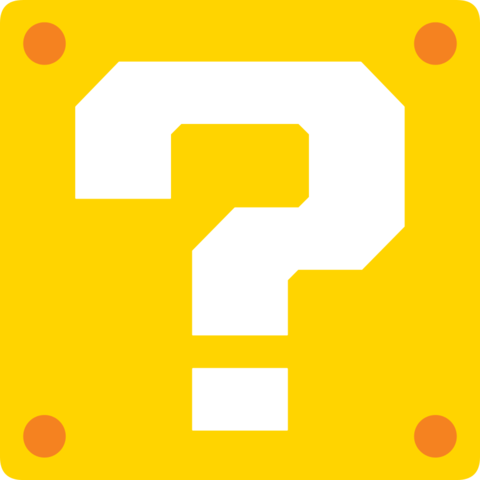 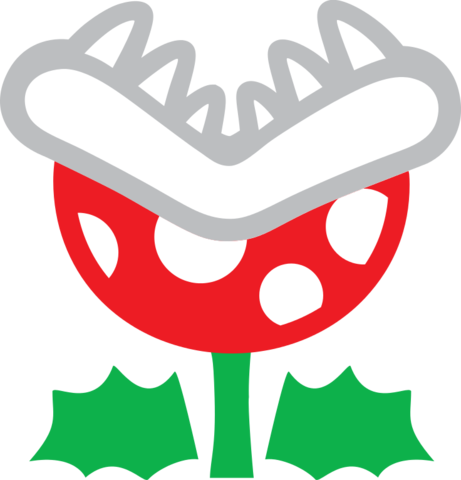 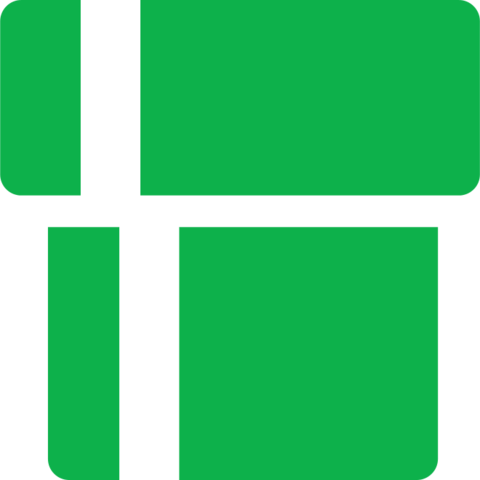 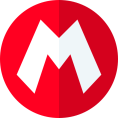 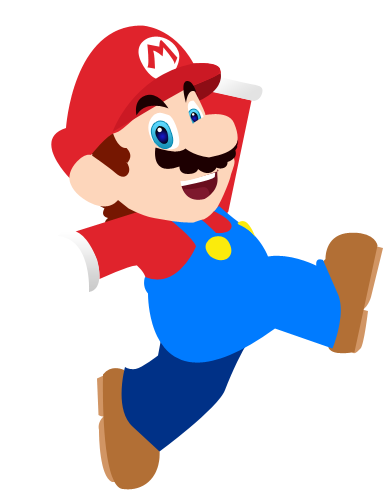 [Speaker Notes: Ask the student(s) if they want to keep the box or give it to another student/team.
Click the question block to reveal the reward/punishment.
Press the Mario icon in the corner to go back to the letter slide.]
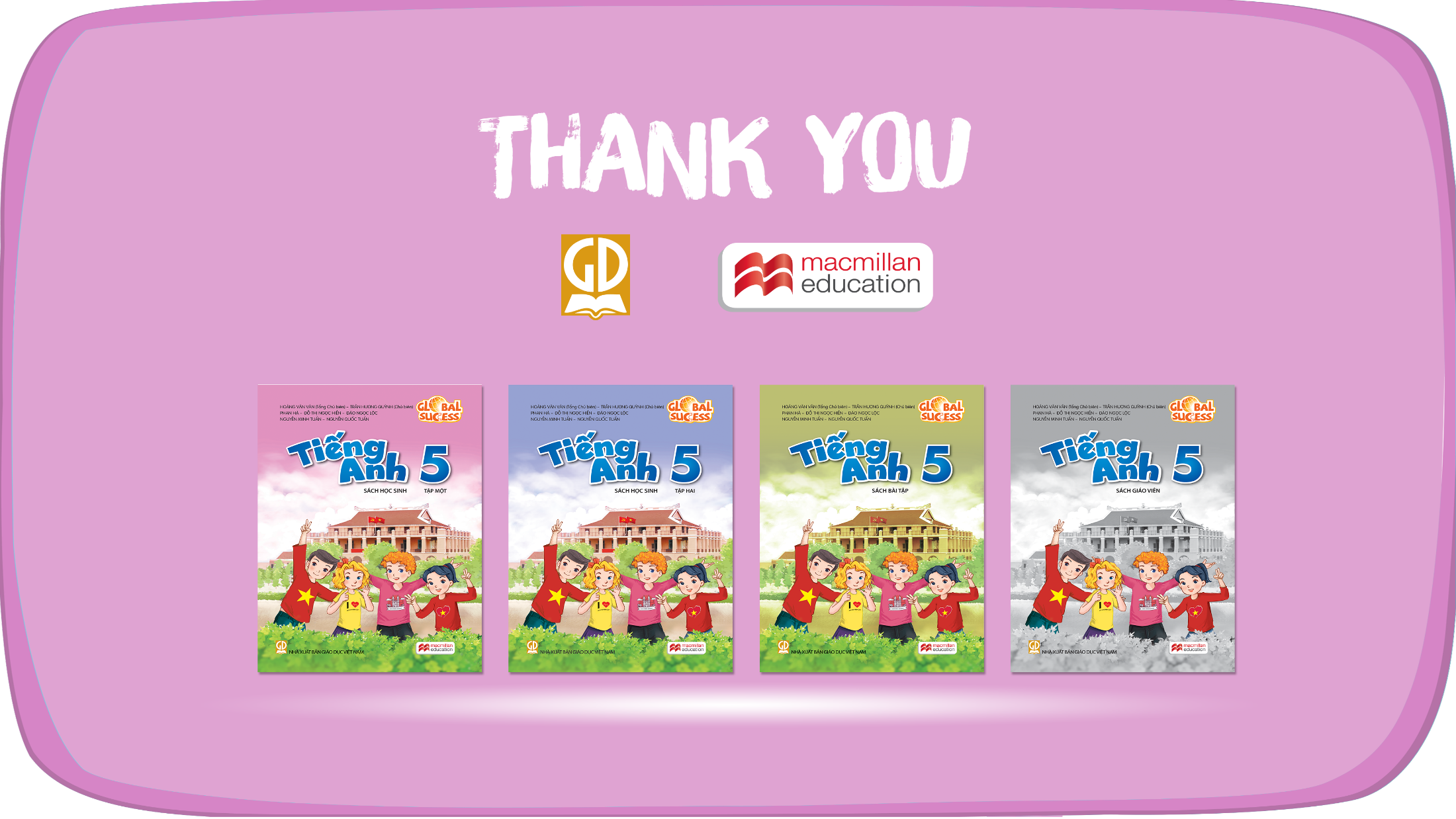